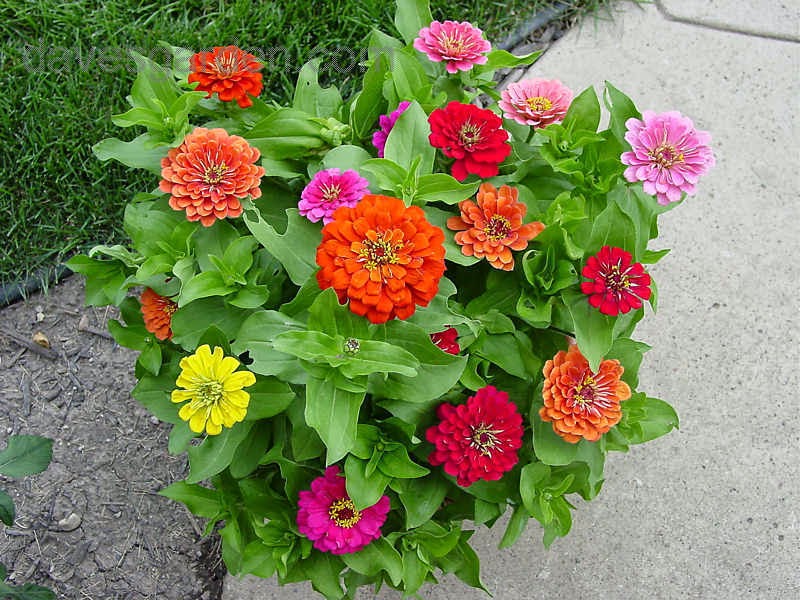 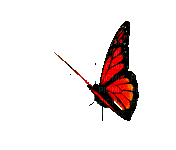 প্রিয়
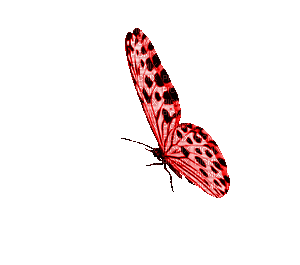 শিক্ষার্থী
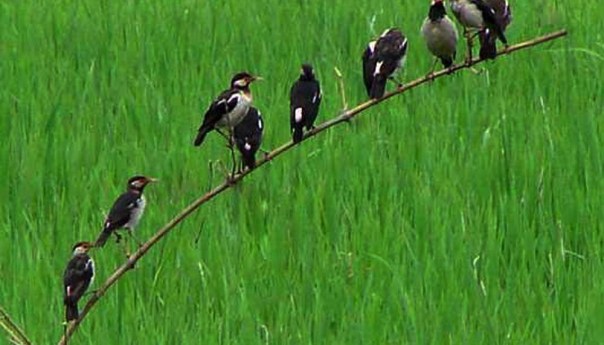 অষ্টম  শ্রেণির বাংলা কবিতার ক্লাসে তোমাদের স্বাগত জানাচ্ছি
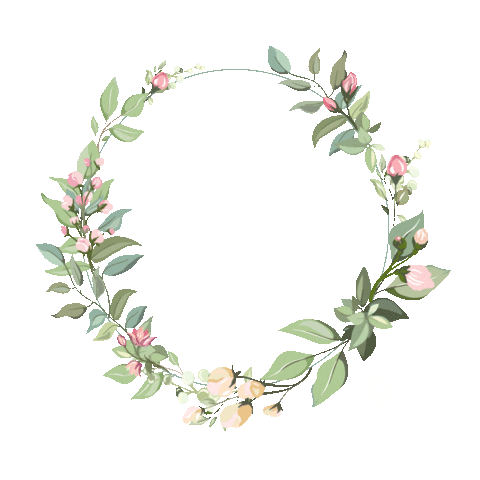 পরিচিতি
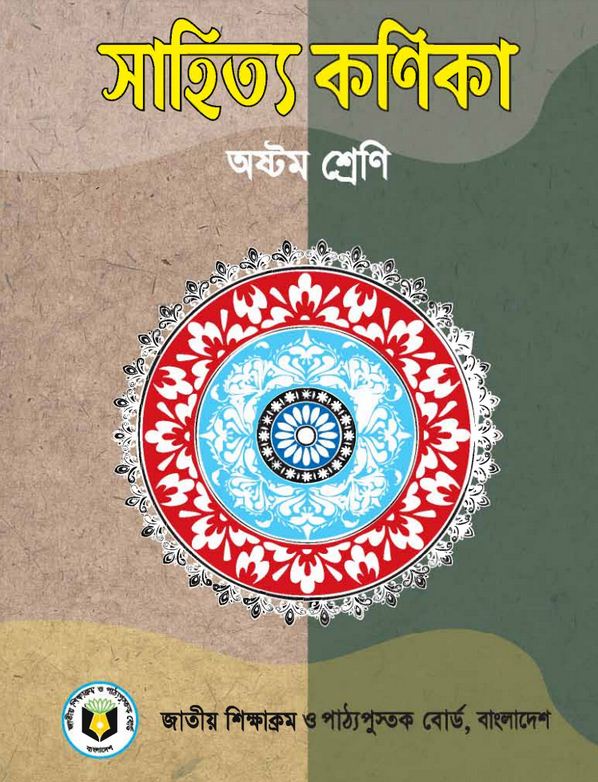 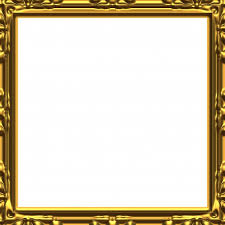 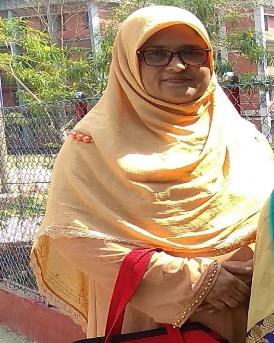 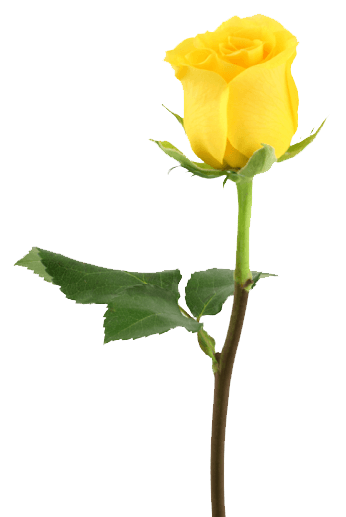 জাহানারা বেগম (সহঃ শিক্ষক)
 কালাউক উচ্চ বিদ্যালয় 
লাখাই, হবিগঞ্জ । 
মোবাইল- ০১৯১৭৬৪১০০০
শ্রেণি – ৮ম   
বিষয়- বাংলা ১ম  
পাঠ – পদ্য   
আজকের পাঠ- দুই বিঘা জমি
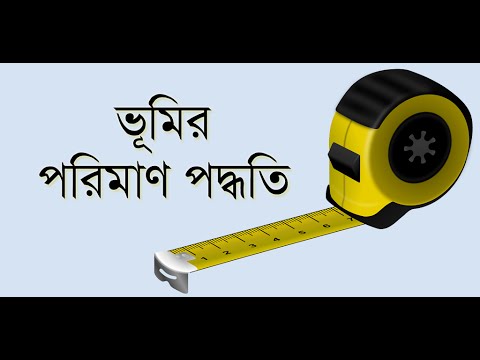 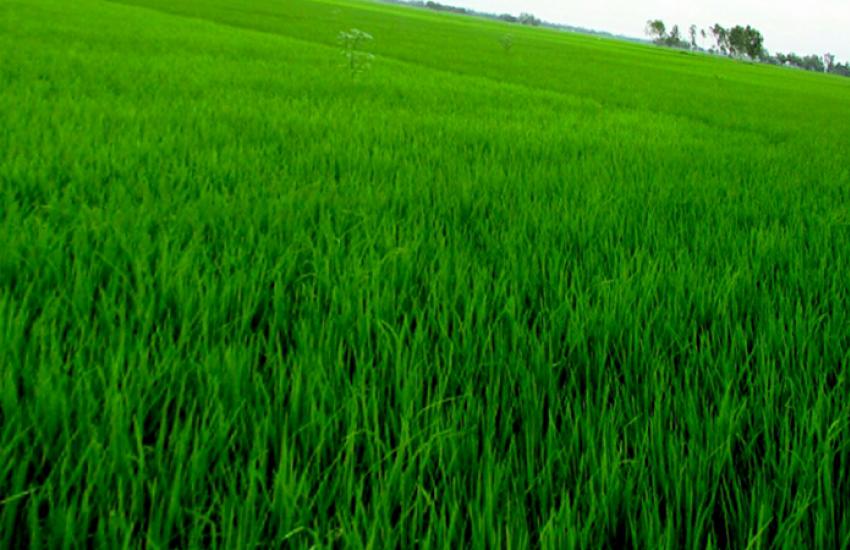 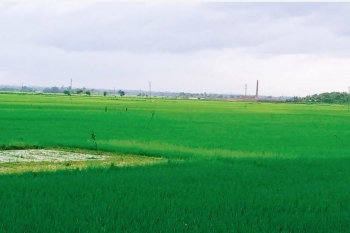 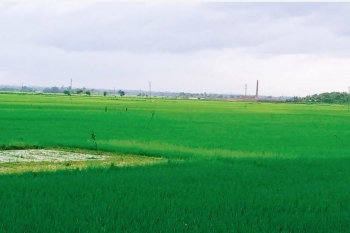 ১ বিঘা
১ বিঘা
দুই বিঘা
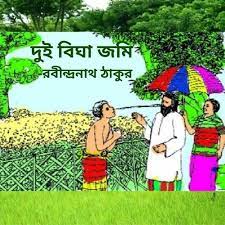 এবার বল দেখি আমরা আজ  কোন কবিতাটি পড়ব?
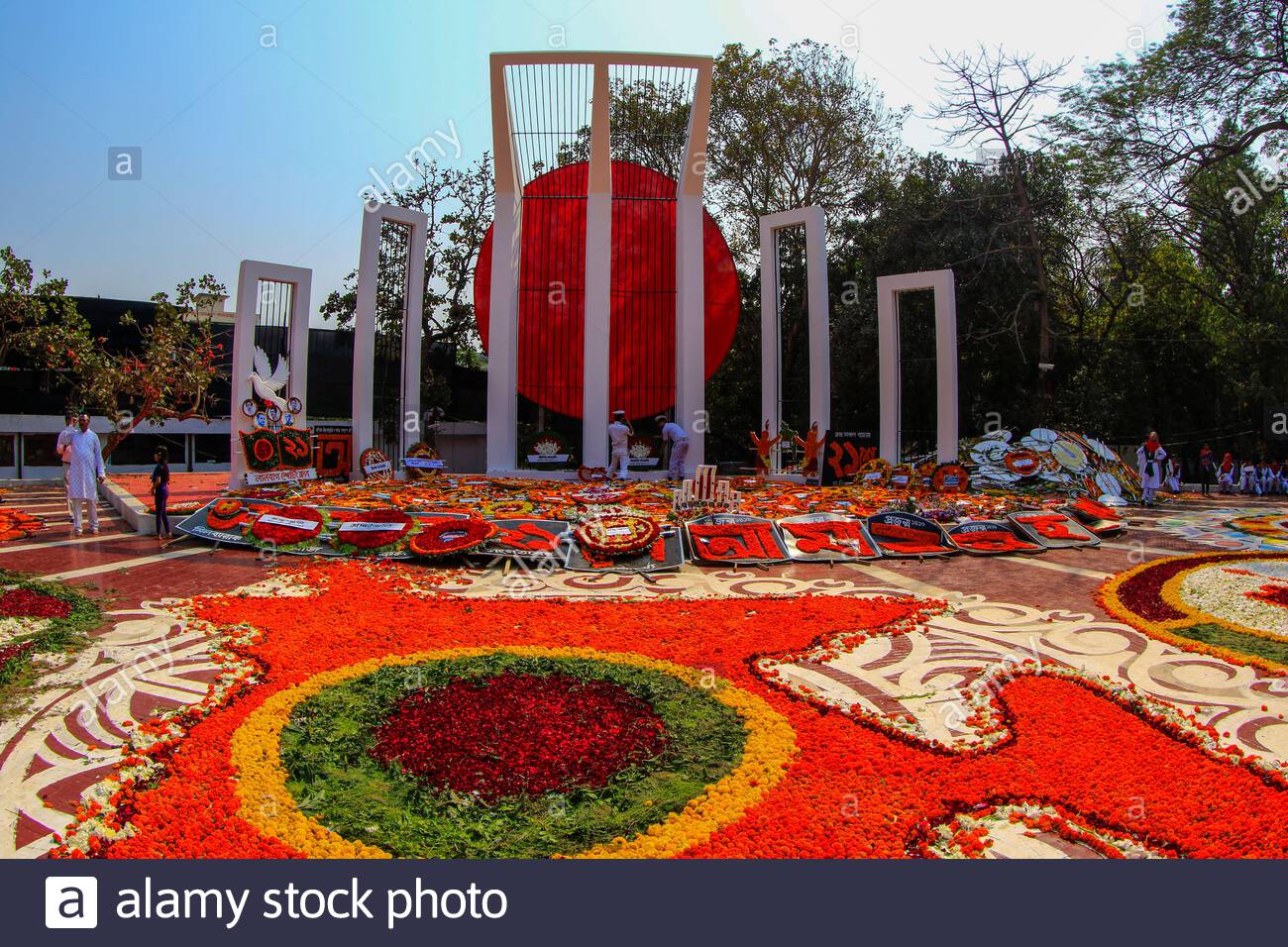 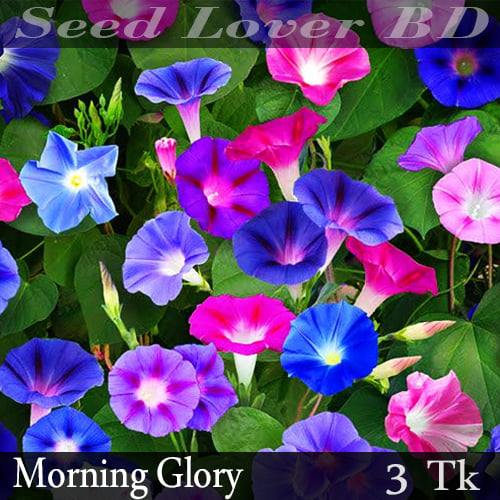 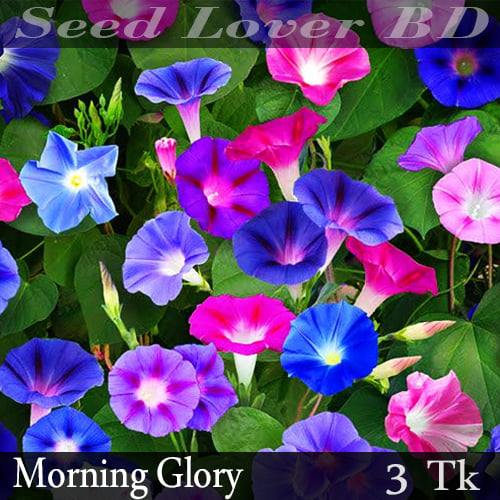 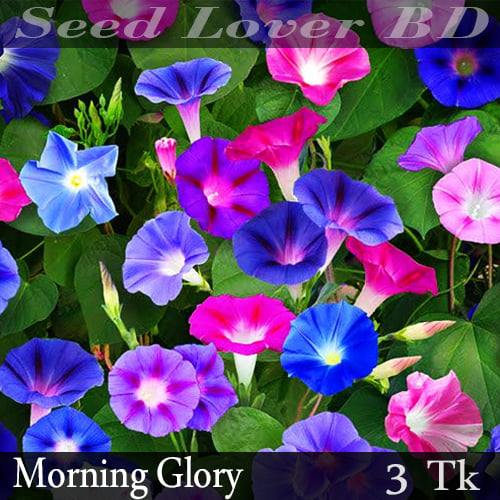 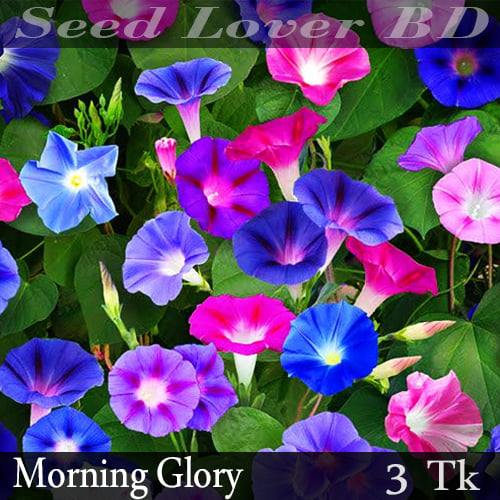 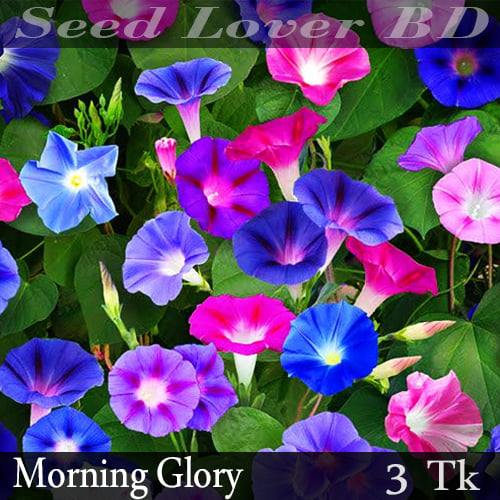 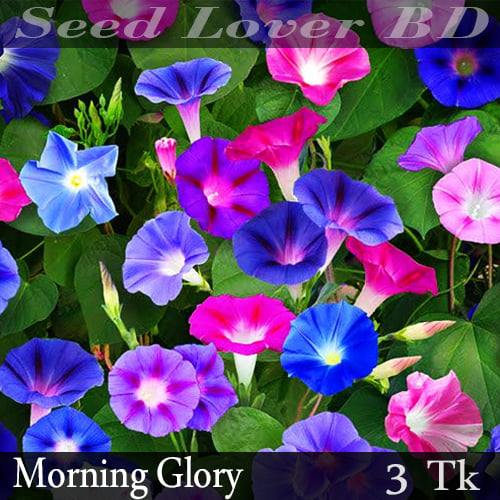 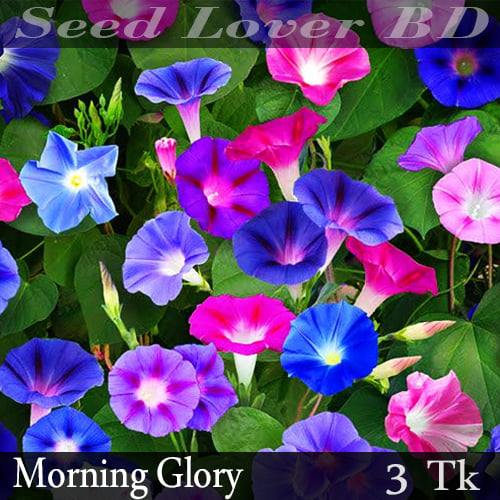 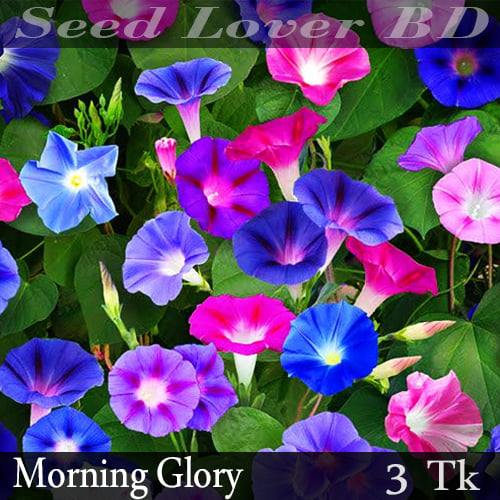 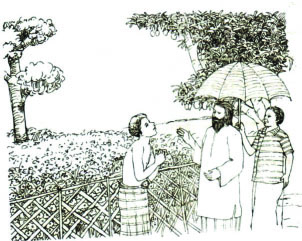 দুই বিঘা জমি (১ম খণ্ড)
রবীন্দ্রনাথ ঠাকুর
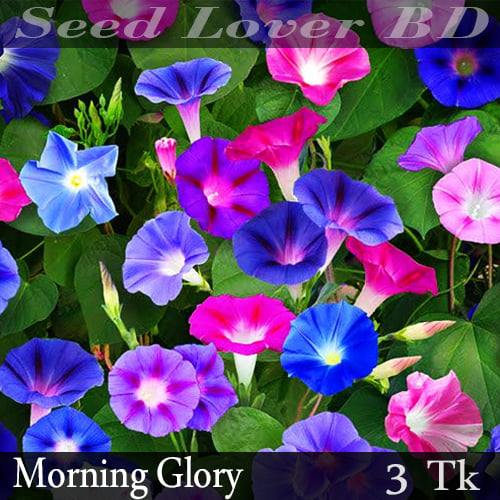 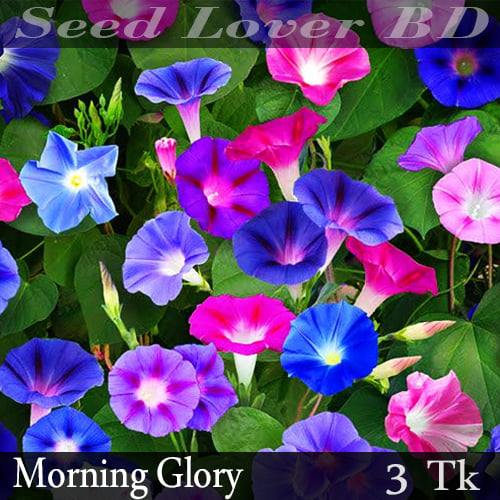 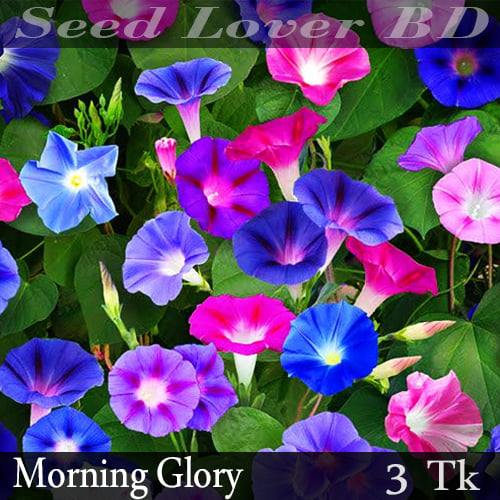 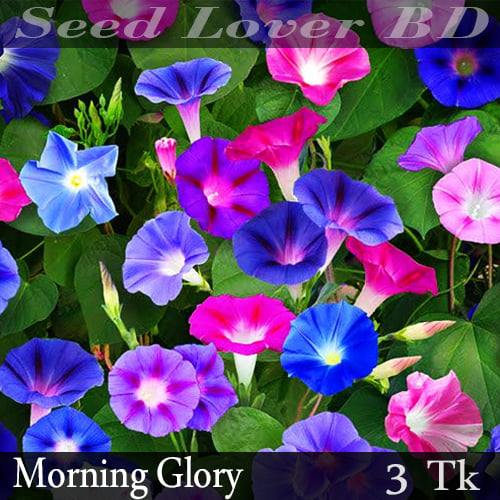 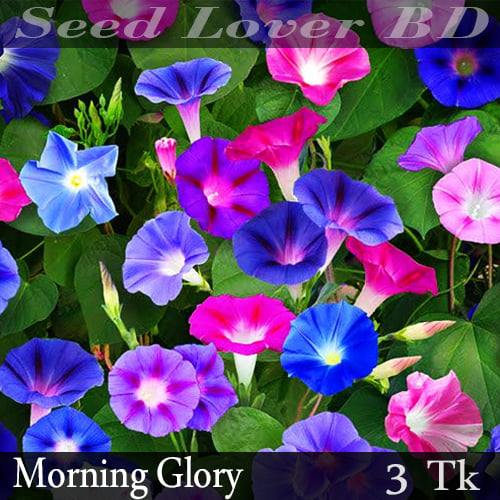 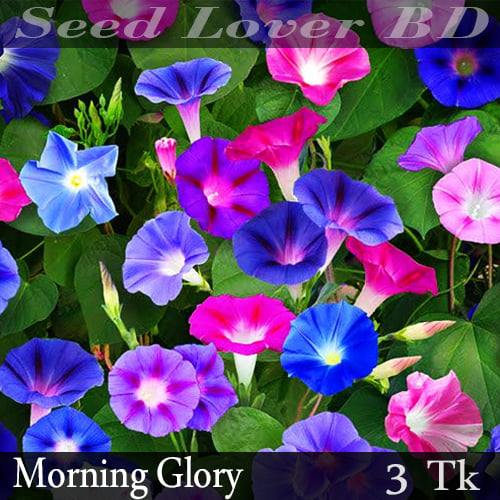 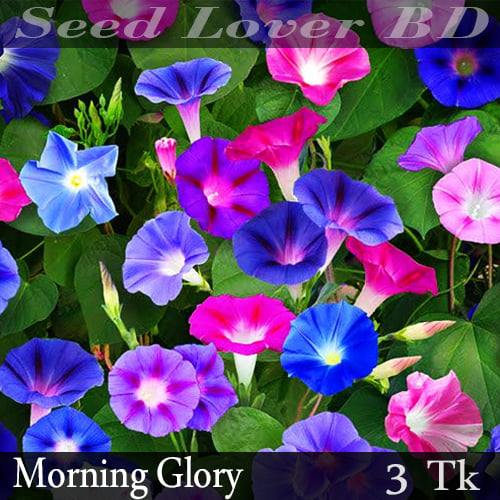 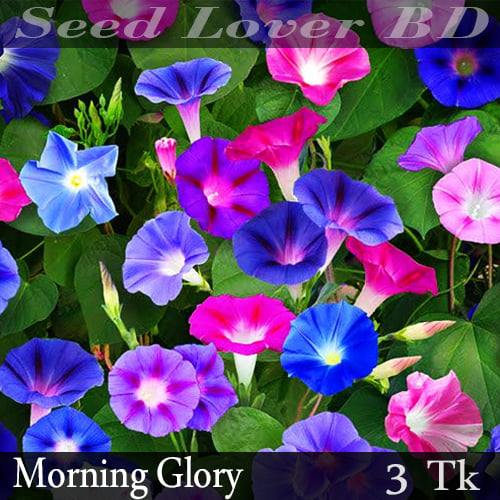 শিখনফল
এই পাঠ শেষে শিক্ষার্থীরা-
কবি পরিচিতি বলতে পারবে;
গুরুত্বপূর্ণ শব্দের অর্থ বলতে পারবে;
কবিতাটি অভিনয়ের ভঙ্গিতে আবৃত্তি করতে পারবে;
কবিতার মূলভাব ব্যাখ্যা করতে পারবে;
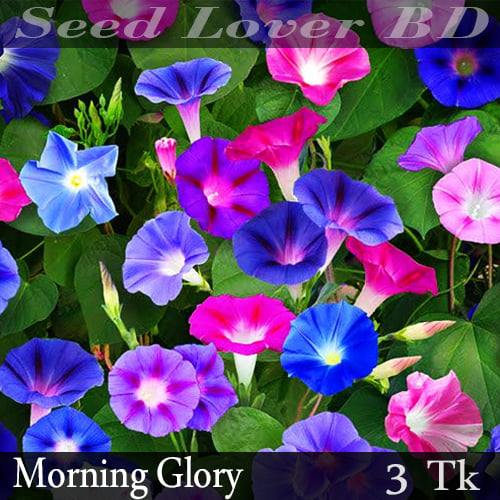 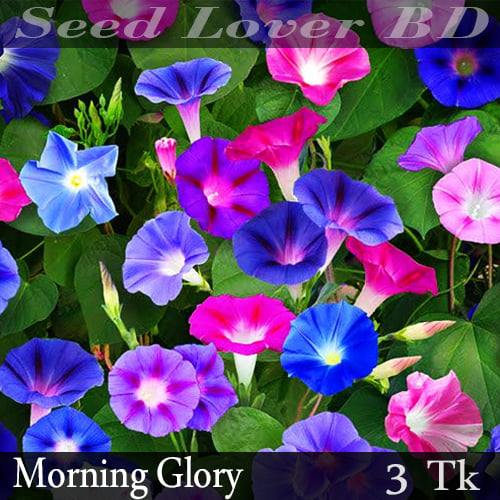 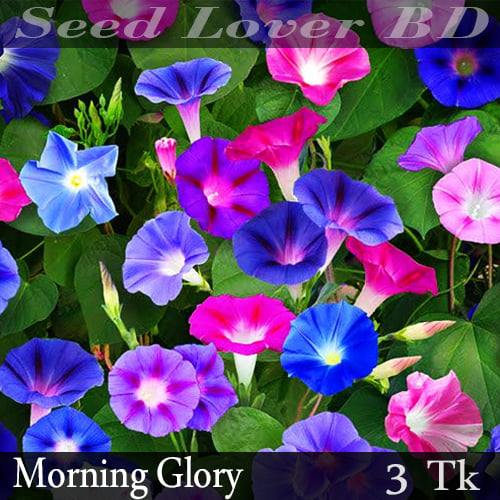 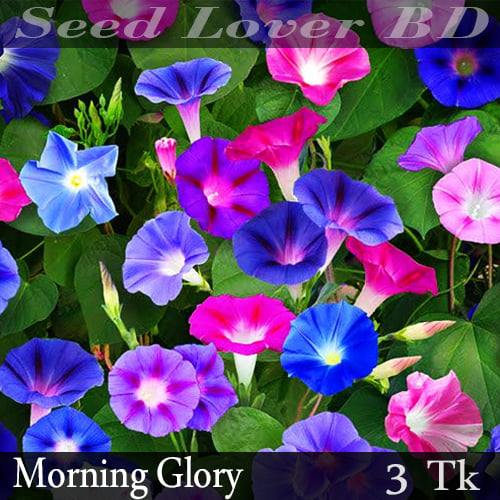 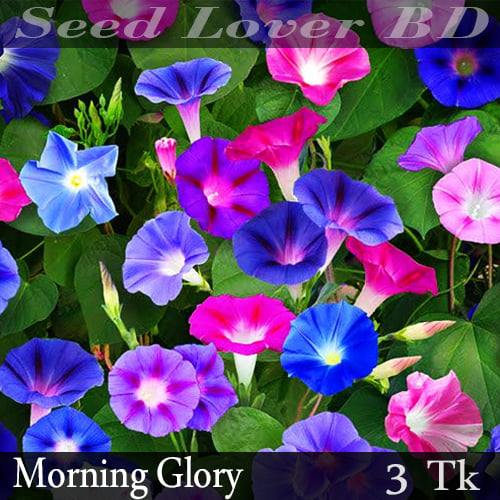 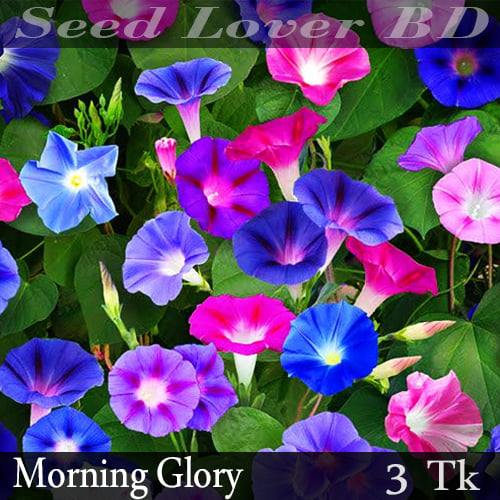 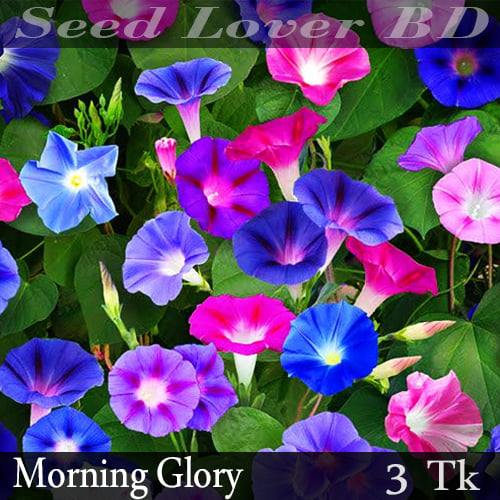 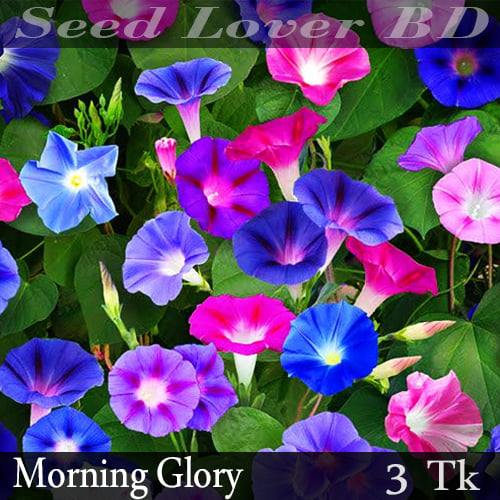 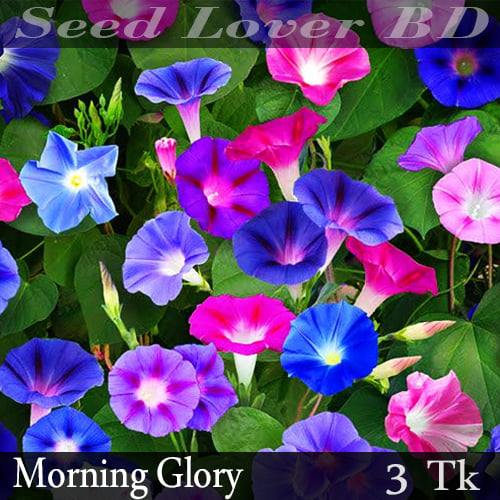 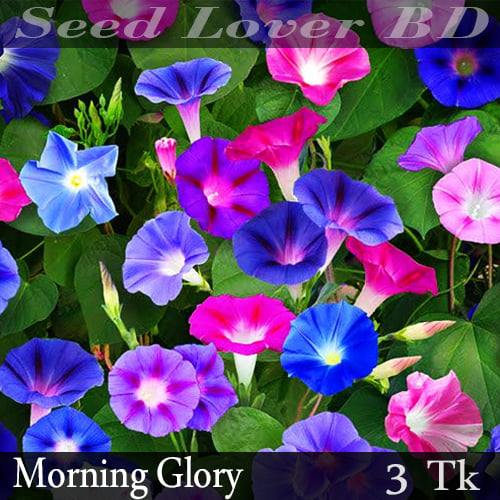 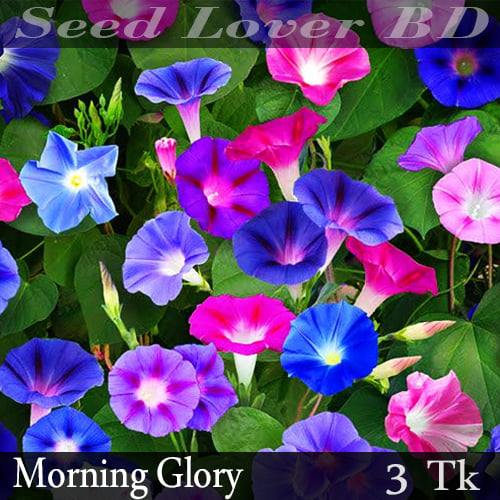 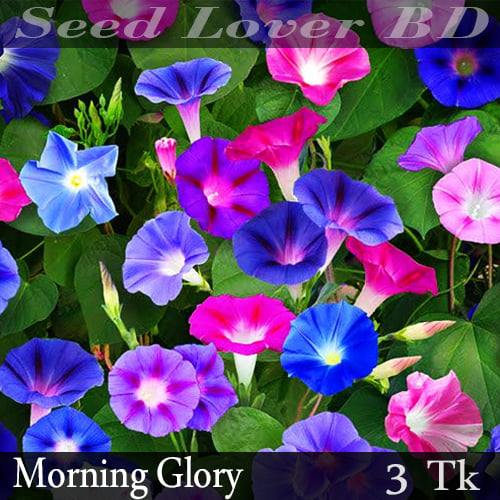 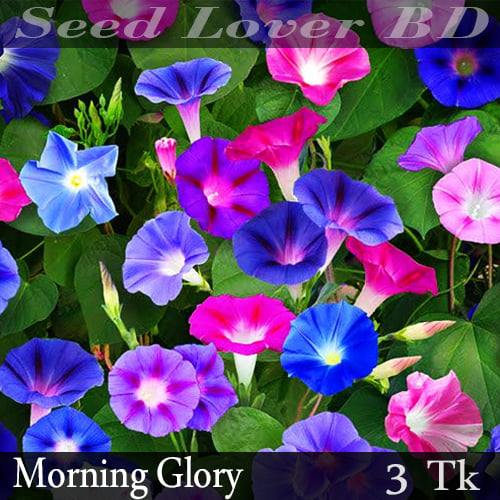 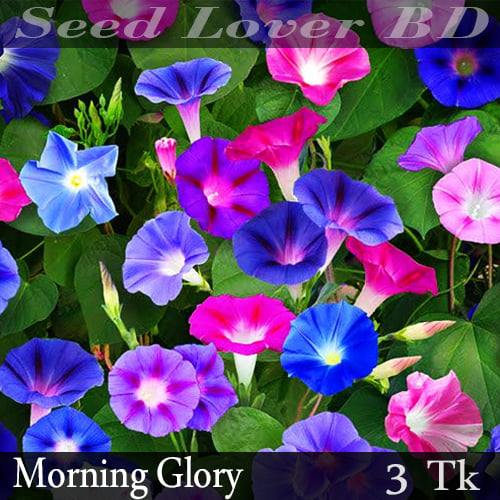 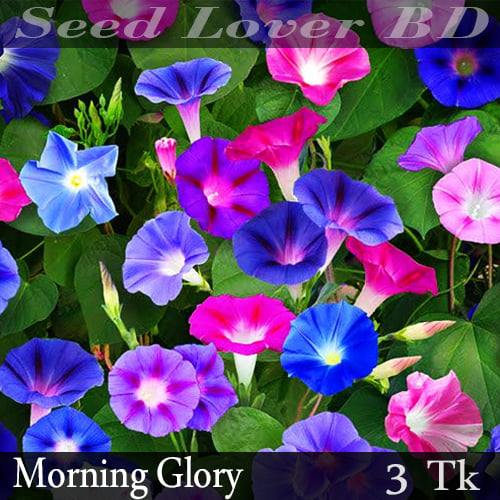 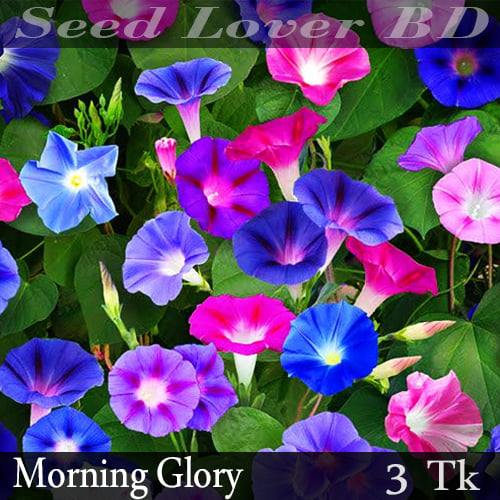 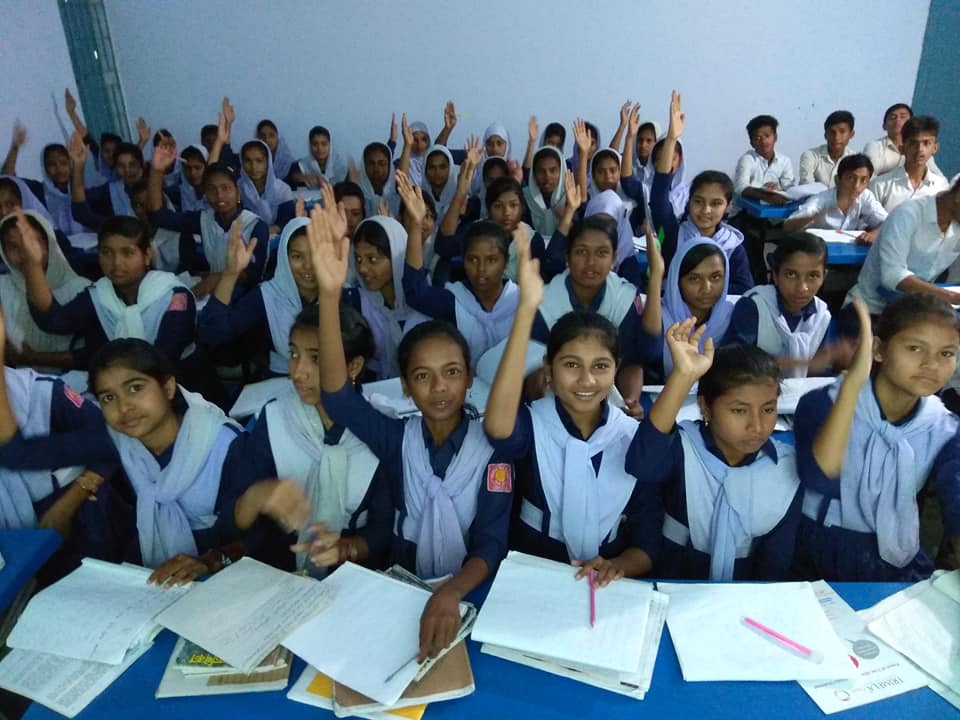 একা একা কর
১। ‘দুই বিঘা জমি’ কোন কাব্যগ্রন্থের অন্তর্গত?
২। কবি কোন রচনাটির জন্য সাহিত্যে নোবেল পান?
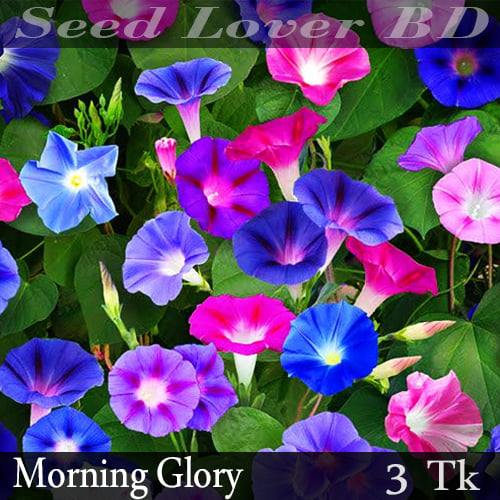 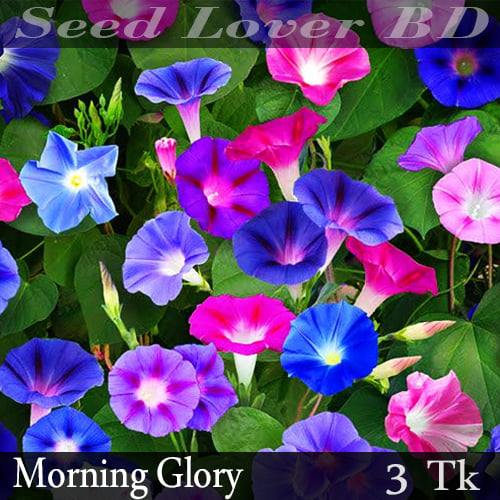 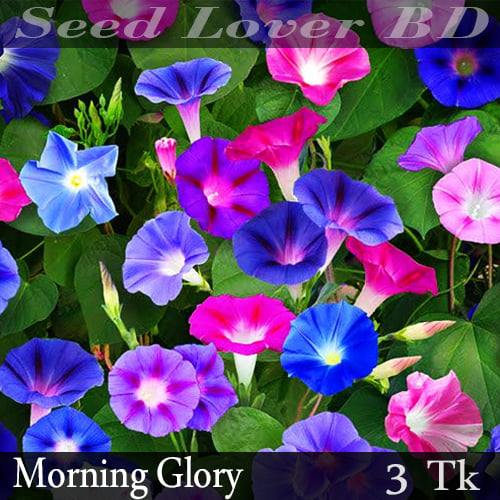 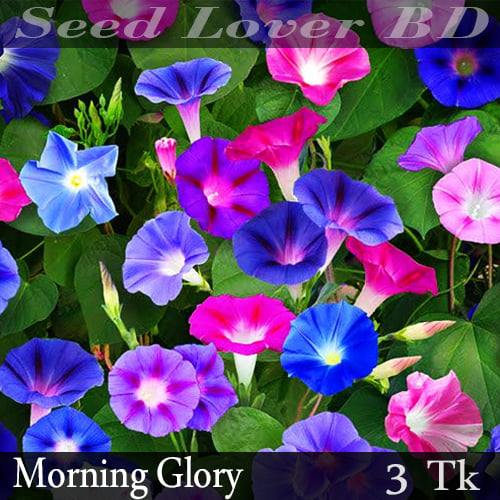 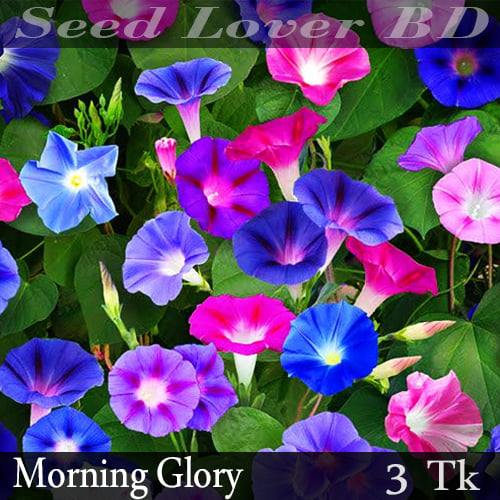 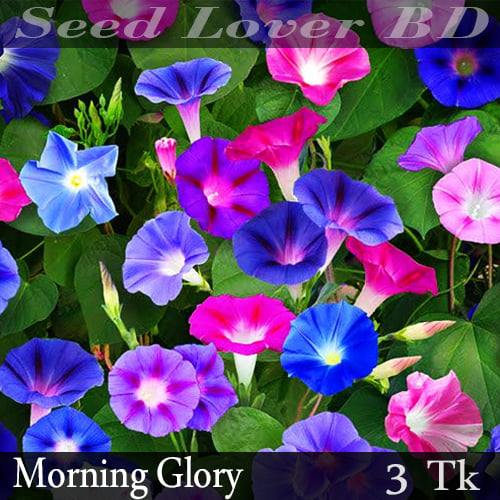 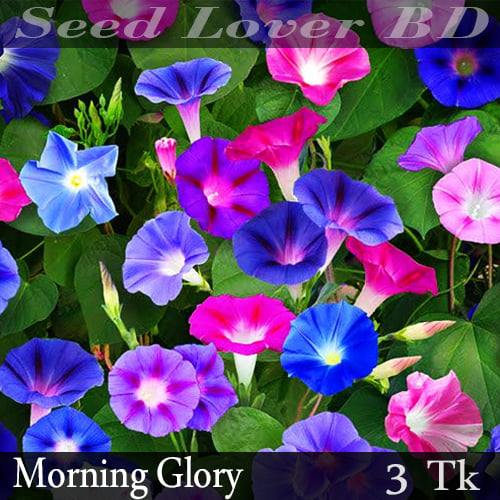 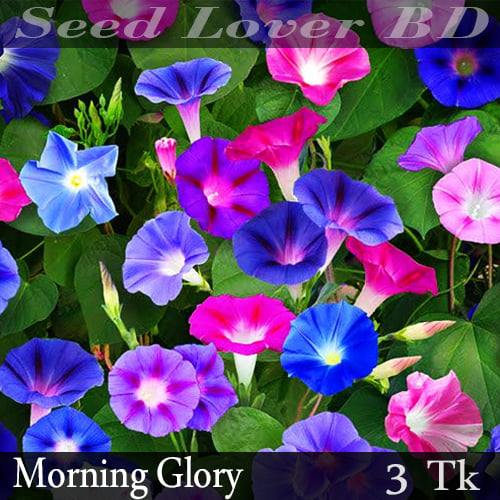 শব্দার্থ
খত
দলিল/ঋণপত্র
জমিদার
ভূস্বামী
পাণি
নিঃস্ব
হাত
কাঙাল
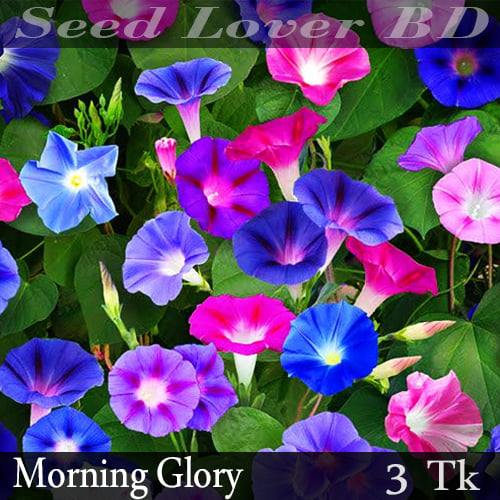 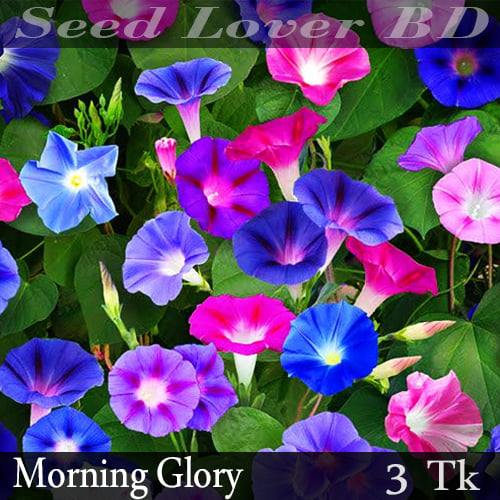 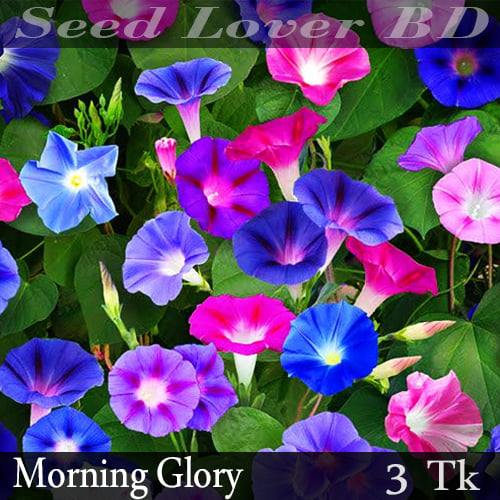 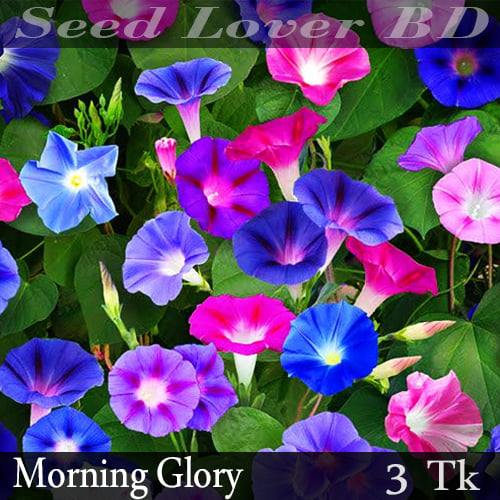 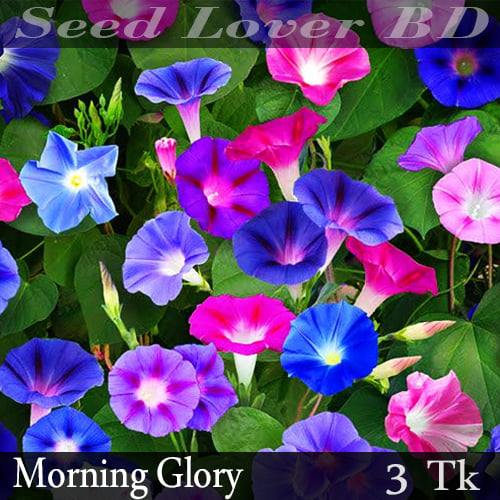 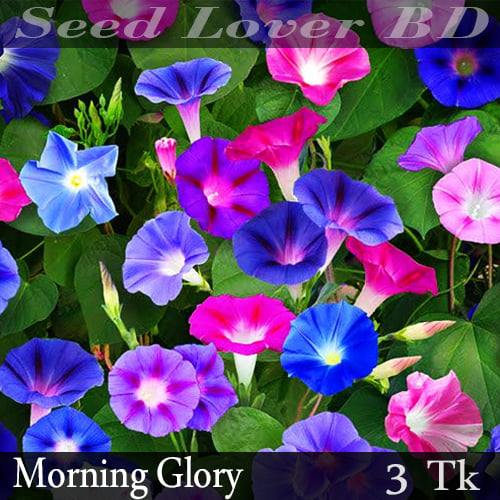 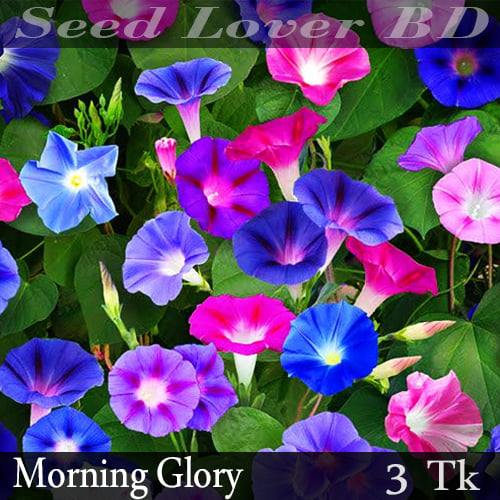 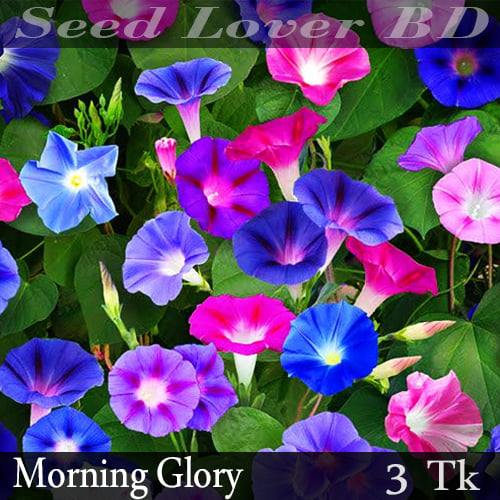 একক কাজ
ক)‘বক্ষে জুড়িয়া পাণি ’-বলতে  কী বোঝ?   
খ) ‘ক্রুর’ অর্থ কী?
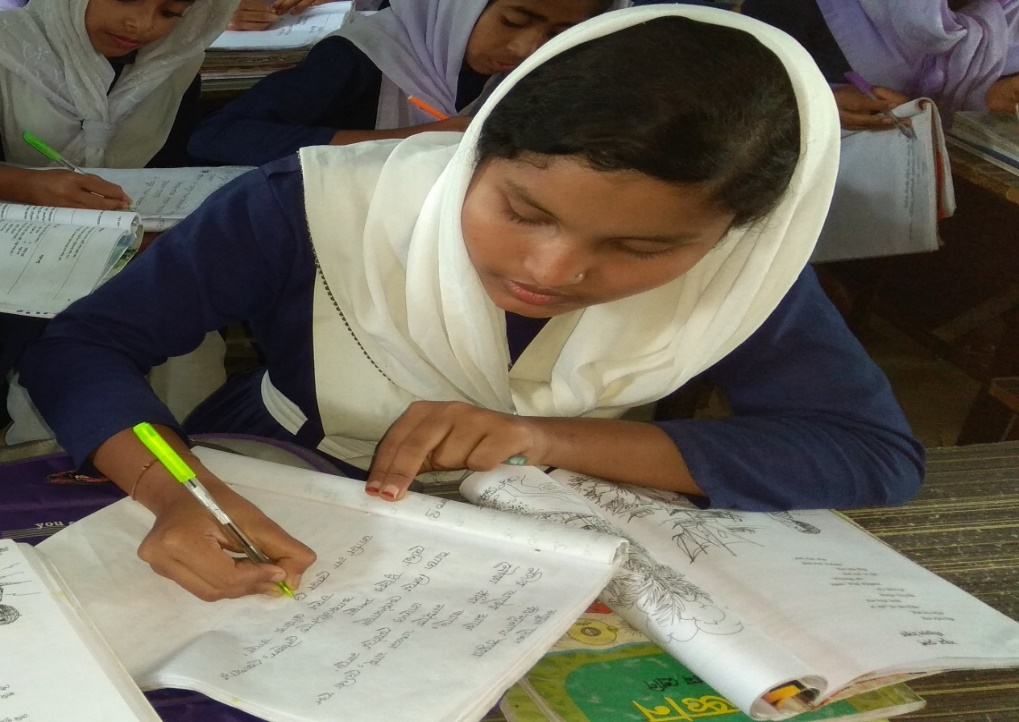 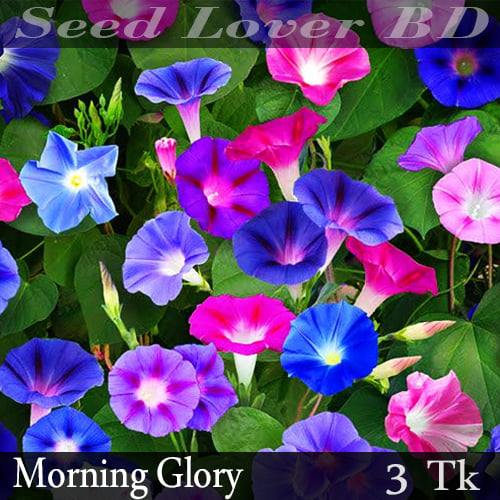 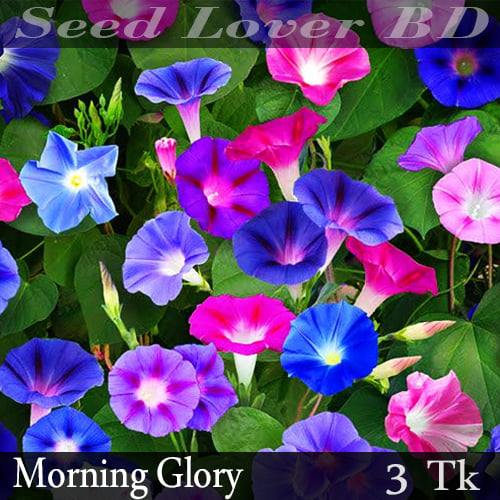 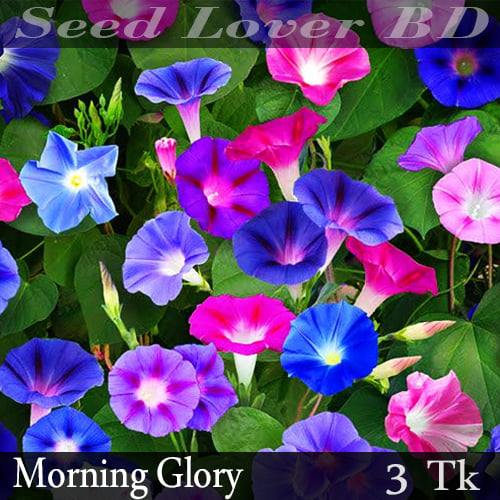 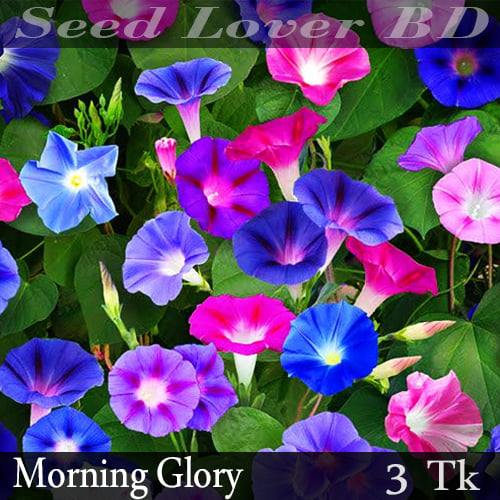 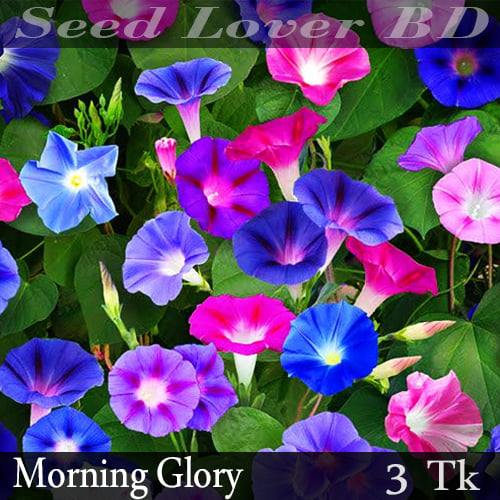 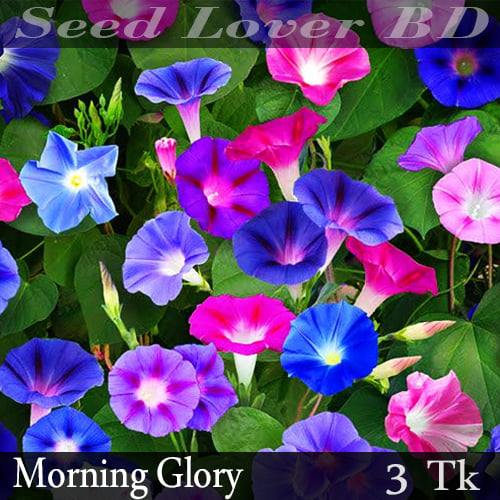 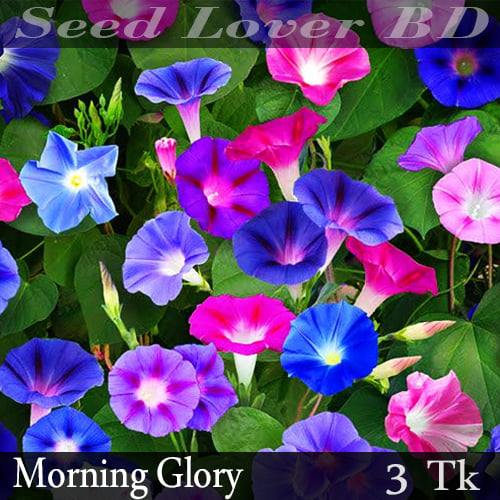 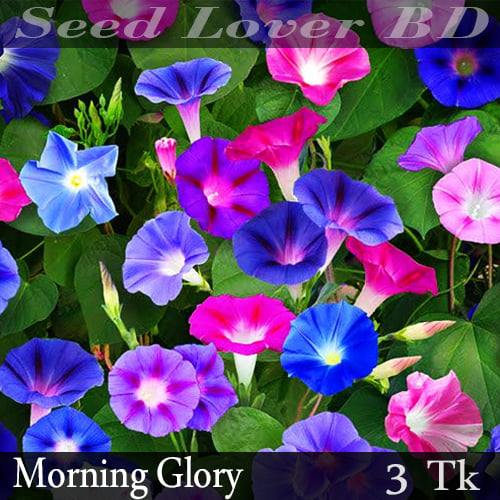 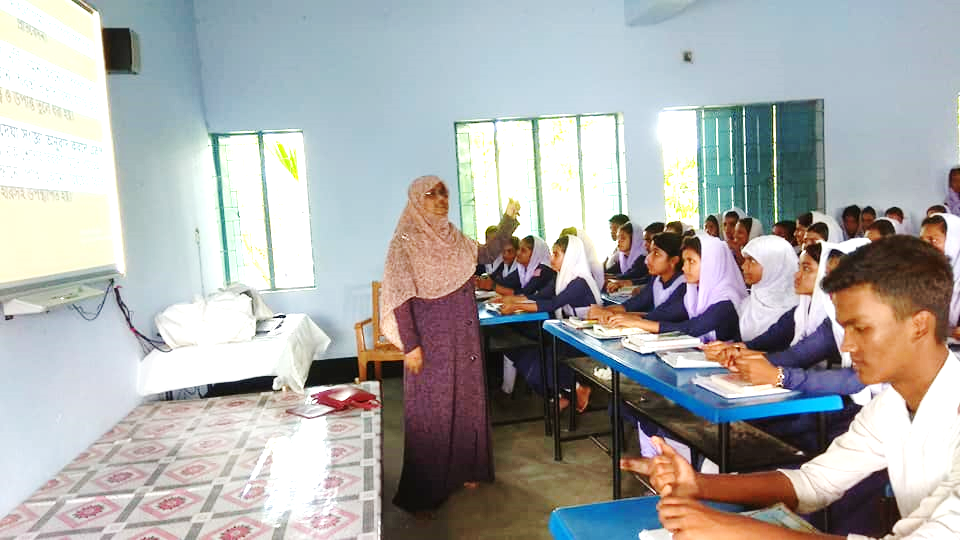 আদর্শ পাঠ
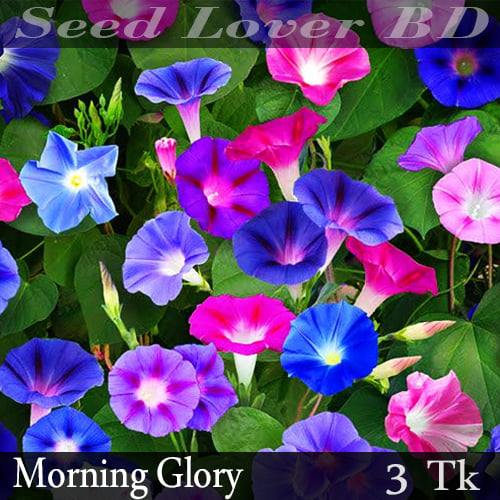 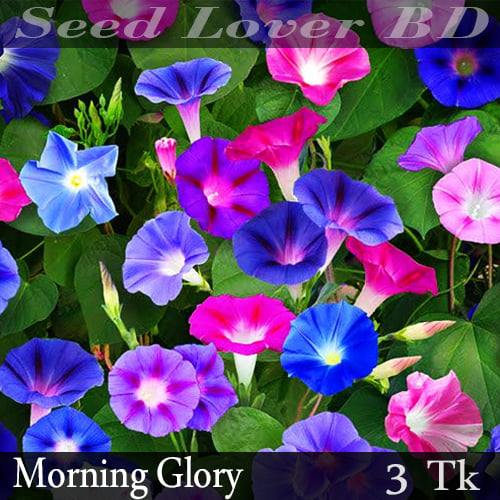 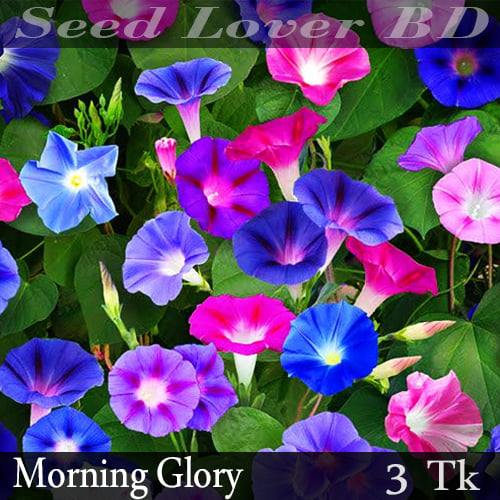 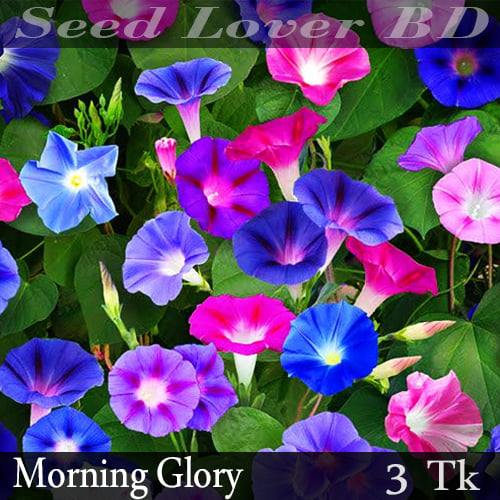 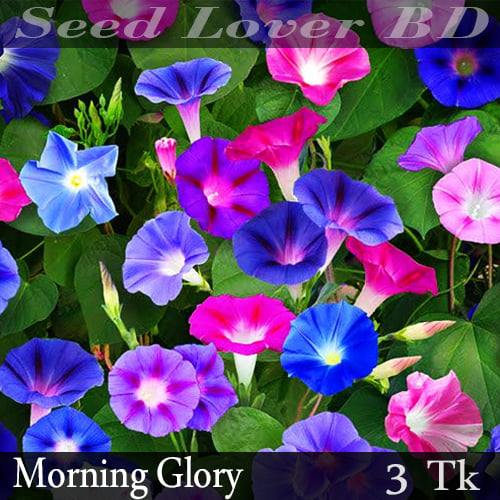 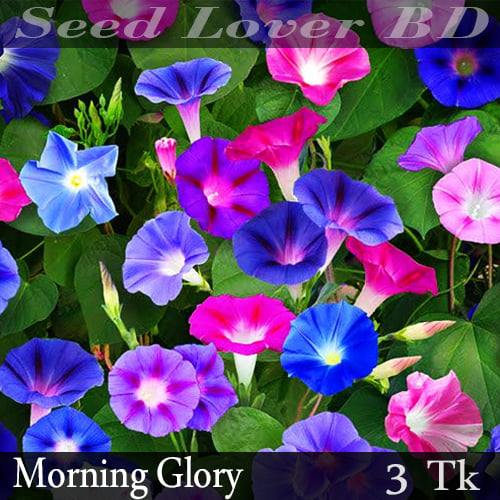 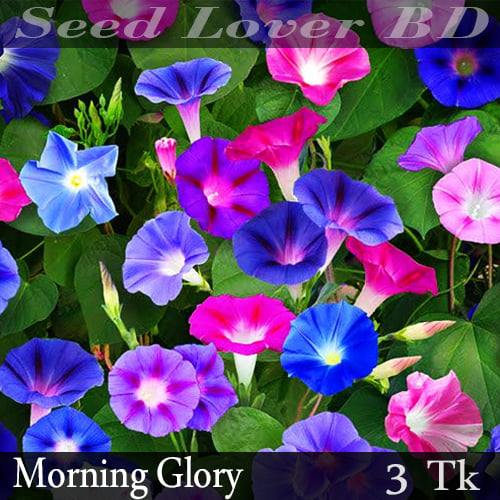 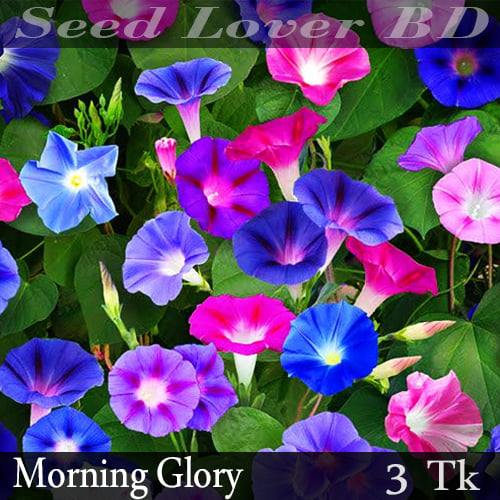 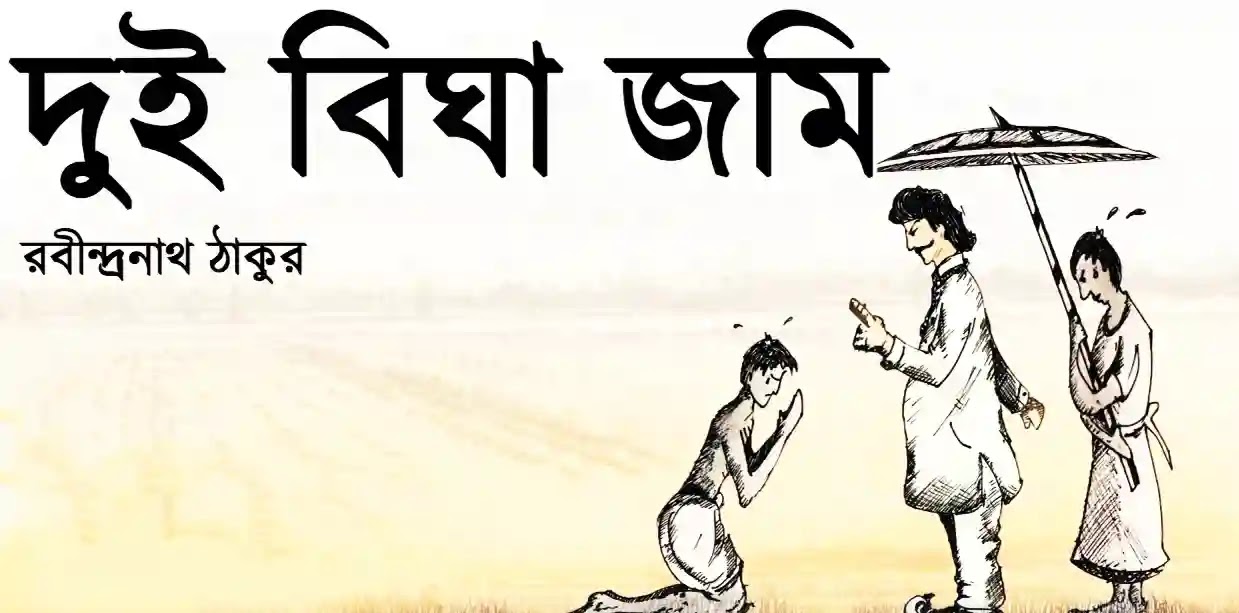 শুধু বিঘে দুই ছিল মোর ভুঁই, আর সবই গেছে ঋণে। 
বাবু বলিলেন,বুঝেছ উপেন, এ জমি লইব কিনে।
কহিলাম আমি, তুমি ভূস্বামী, ভূমির অন্ত নাই।
চেয়ে দেখো মোর আছে বড়ো-জোড় মরিবার মতো ঠাঁই।
শুনি রাজা কহে, বাপু , জানো তো হে, করেছি বাগানখানা,
পেলে দুই বিঘে প্রস্থে ও দিঘে সমান হইবে টানা –
ওটা দিতে হবে। কহিলাম তবে বক্ষে জুড়িয়া পাণি
সজল চক্ষে, করুন রক্ষে গরিবের ভিটেখানি।
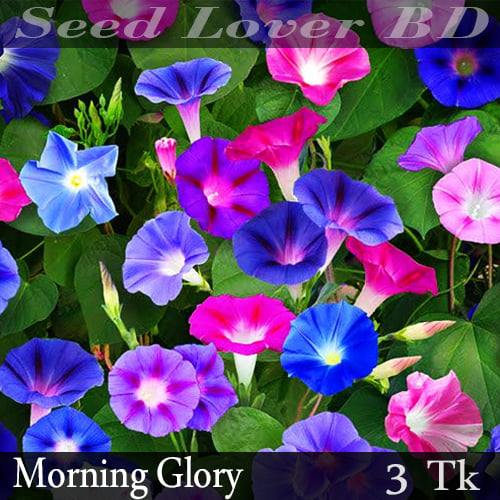 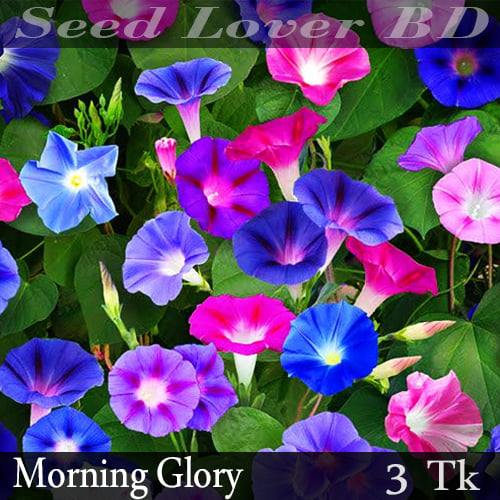 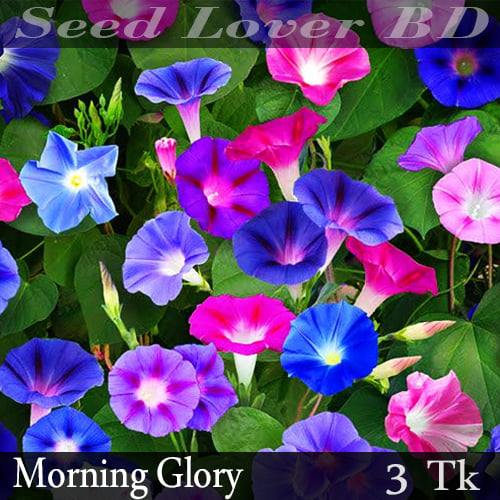 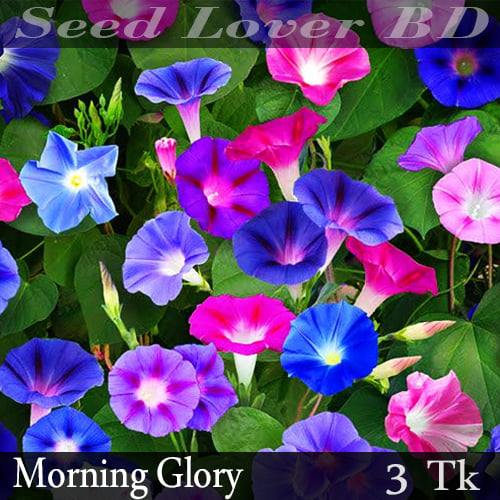 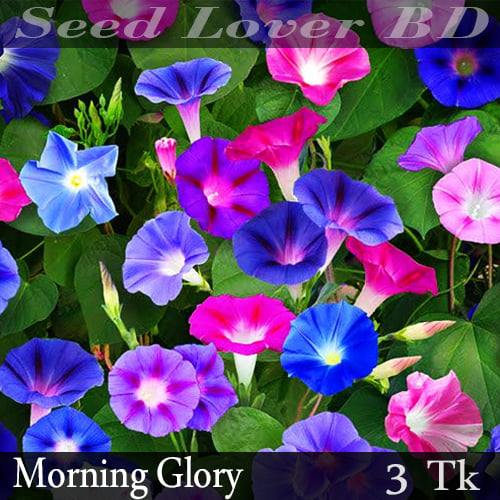 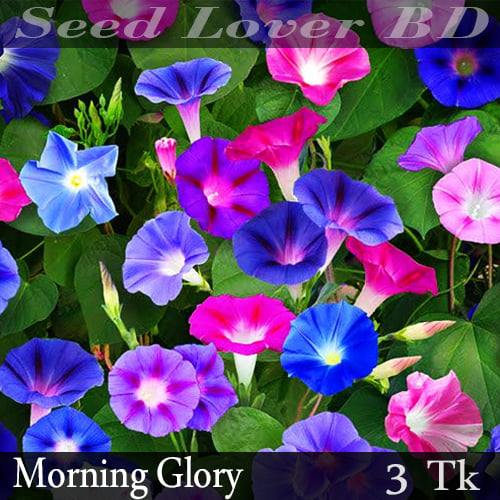 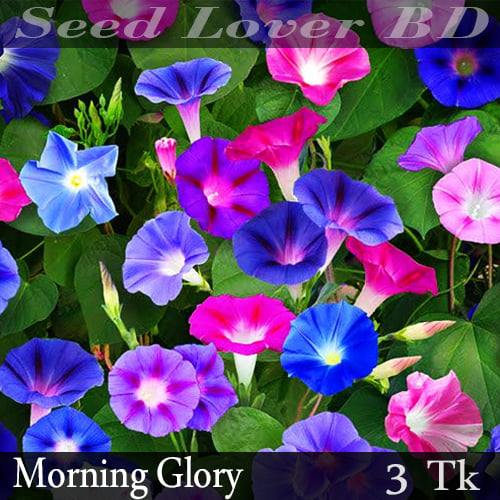 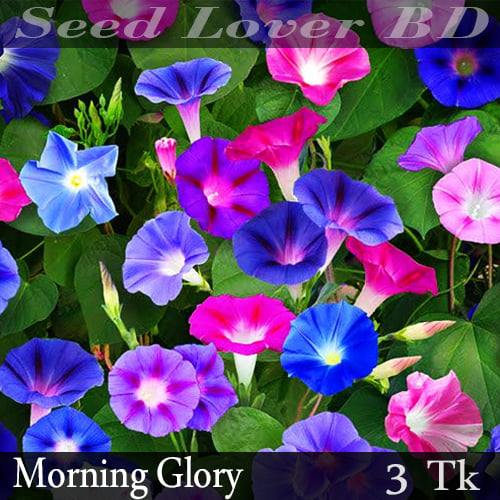 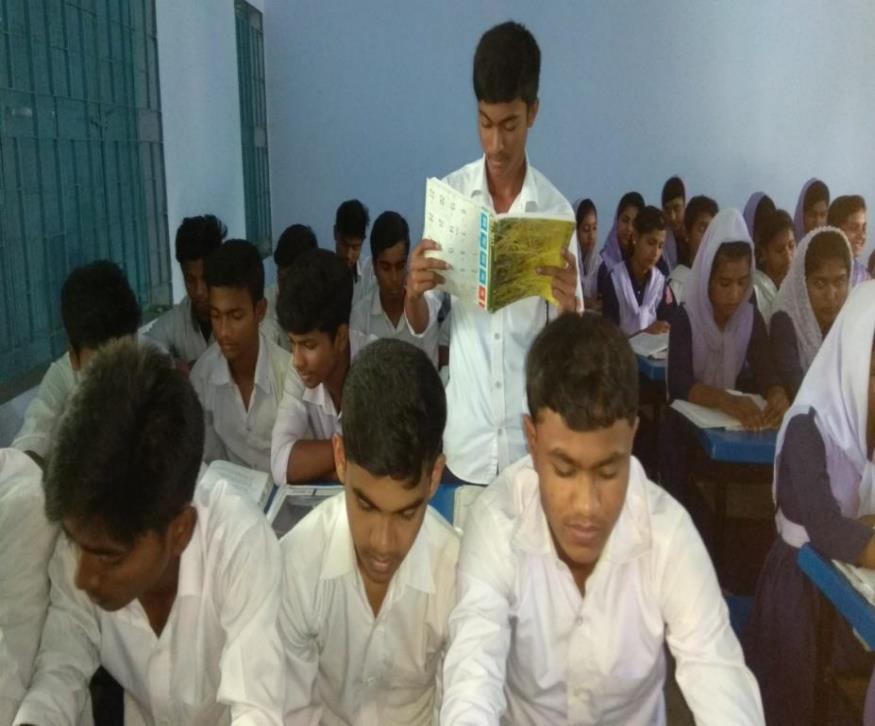 শিক্ষার্থীদের পাঠ
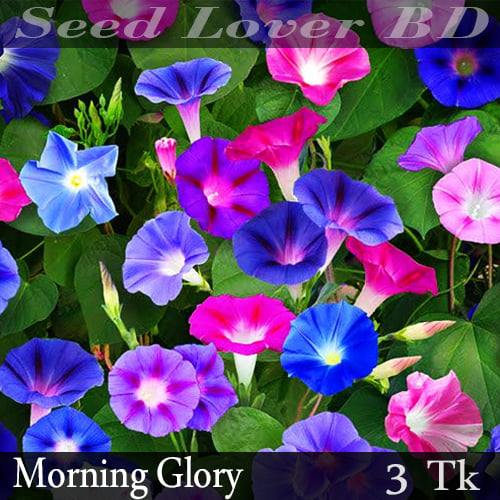 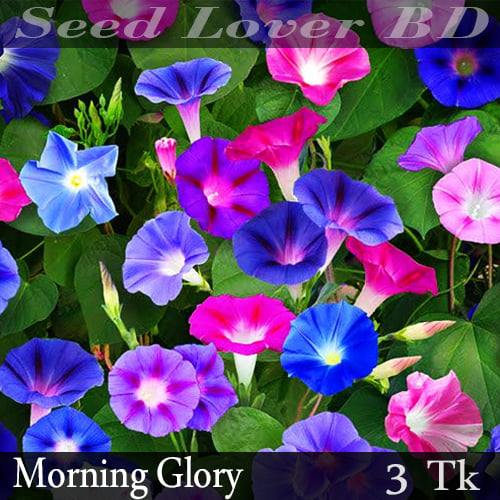 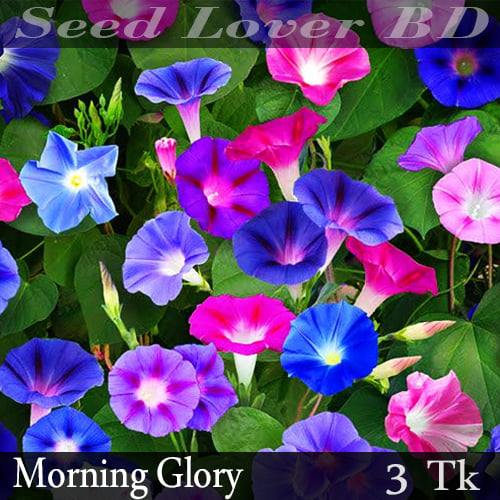 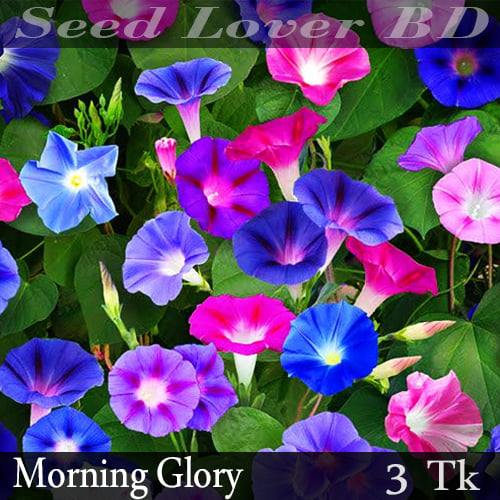 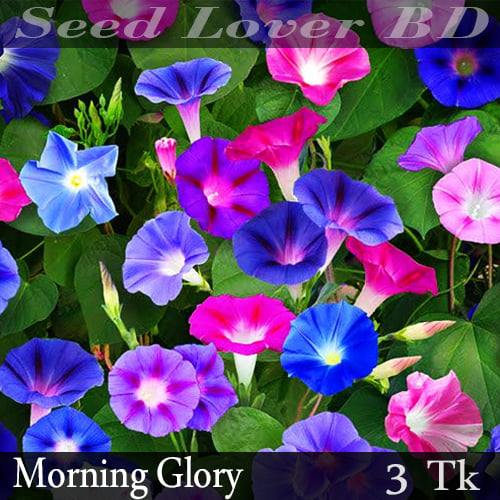 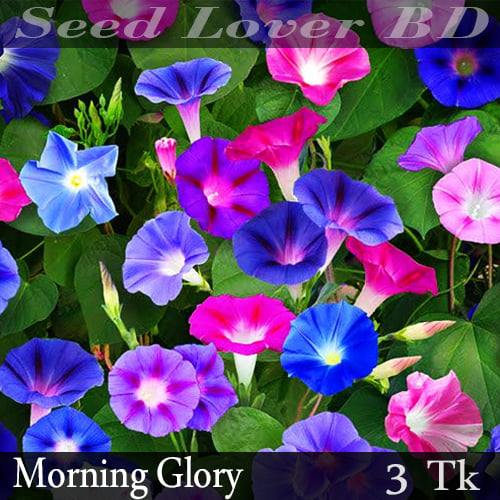 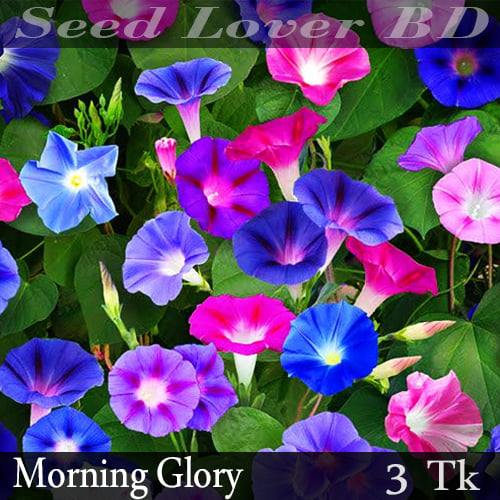 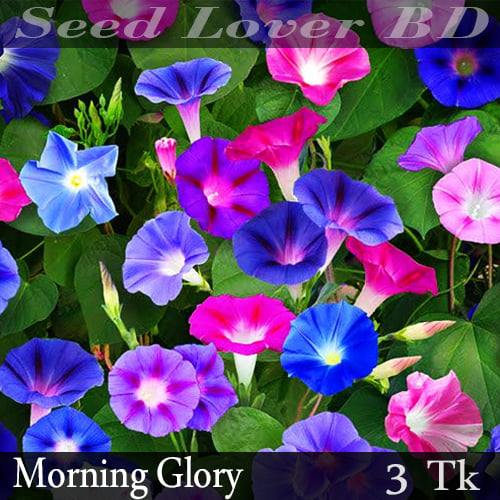 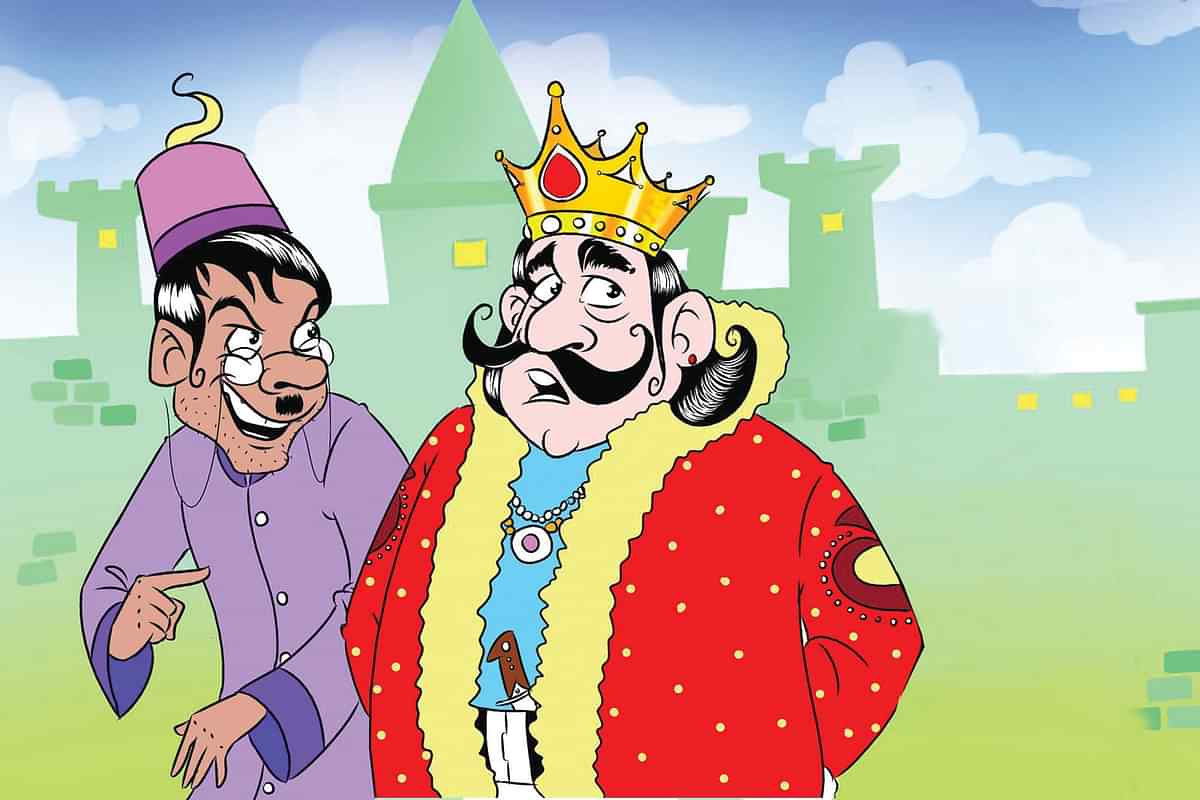 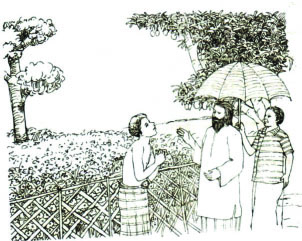 সপ্ত পুরুষ যেথায় মানুষ সে মাটি সোনার বাড়া, 
দৈন্যের দায়ে বেচিঁবো সে মায়ে এমনি লক্ষ্মীছাড়া!  
আঁখি করি লাল রাজা ক্ষণকাল রহিল মৌনভাবে,  
কহিলেন শেষে ক্রুর হাসি হেসে,আচ্ছা সে দেখা যাবে।
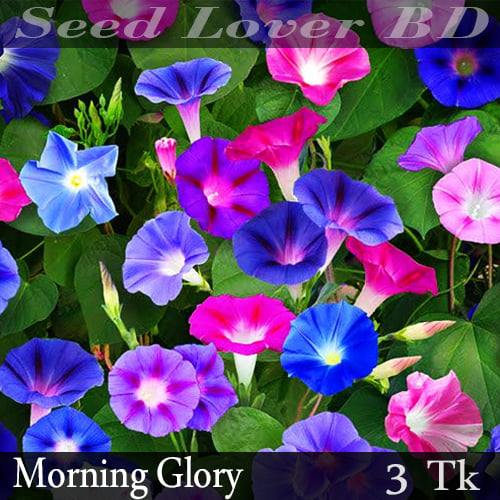 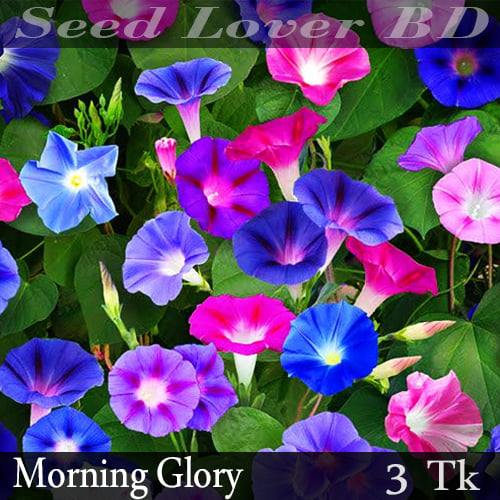 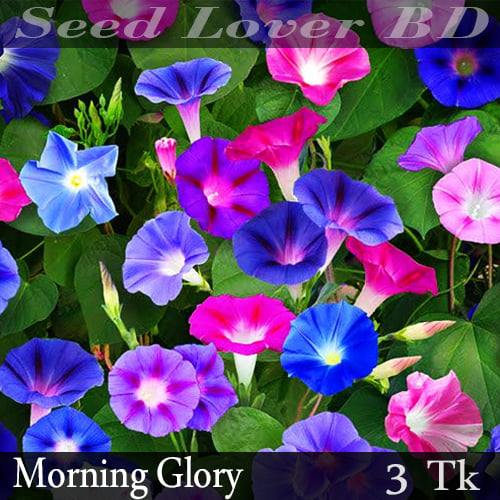 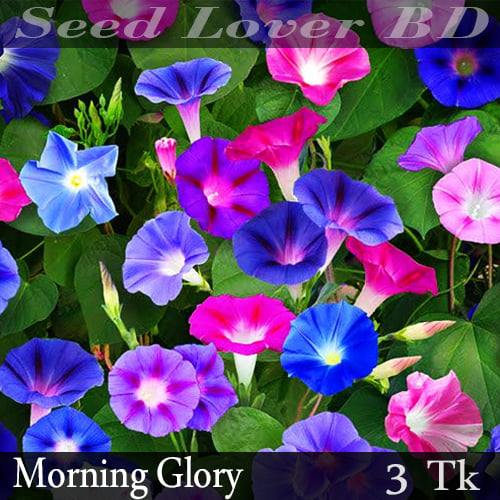 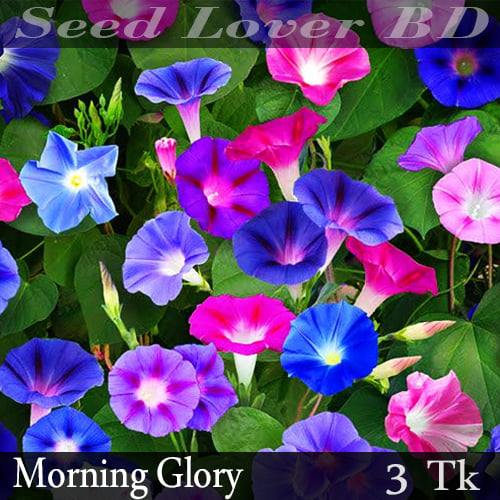 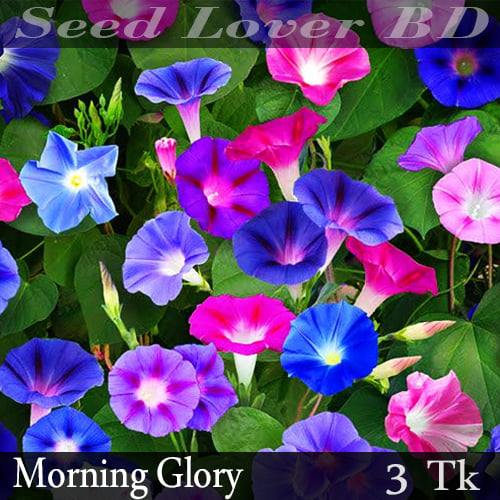 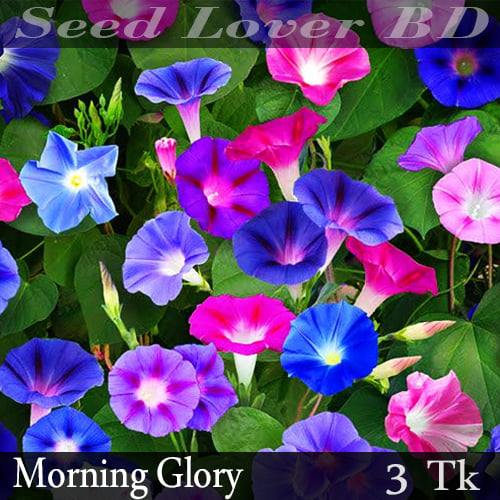 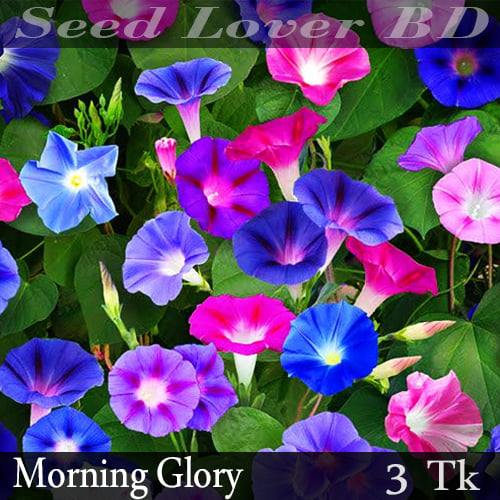 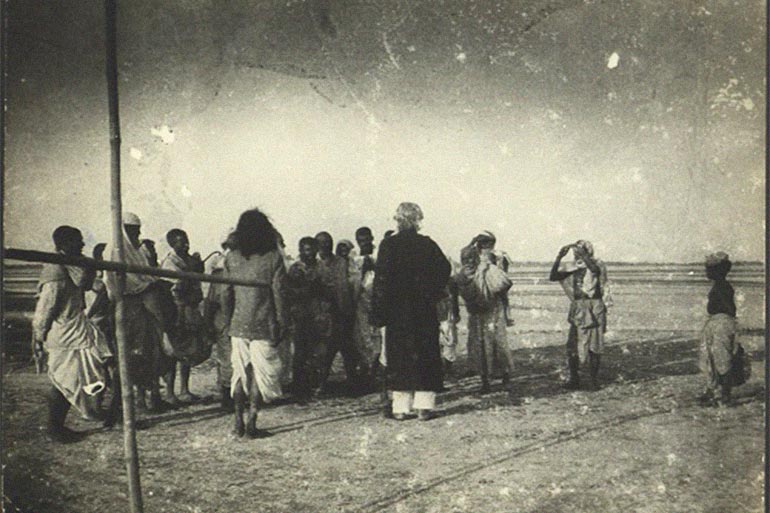 পরে মাস দেড়ে ভিটে মাটি ছেড়ে বাহির হইনু পথে-  
করিল ডিক্রি, সকলই বিক্রি মিথ্যা দেনার খতে। 
এজগতে, হায়, সেই বেশি চায় আছে যার ভূরি ভূরি-  
রাজার হস্ত করে সমস্ত কাঙালের ধন চুরি।
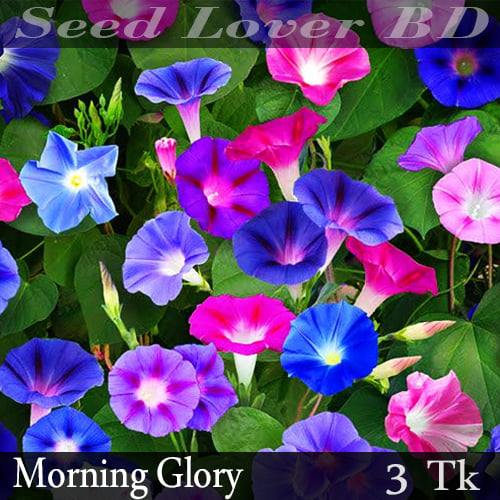 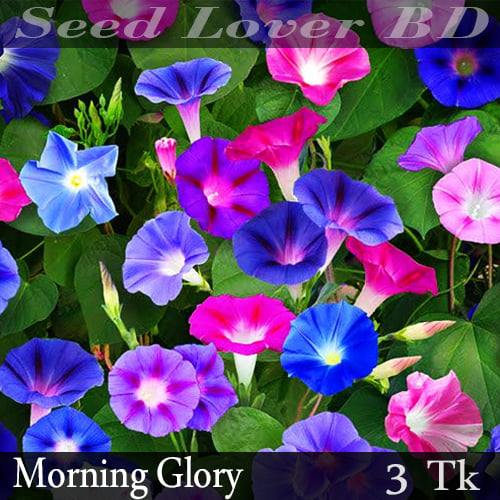 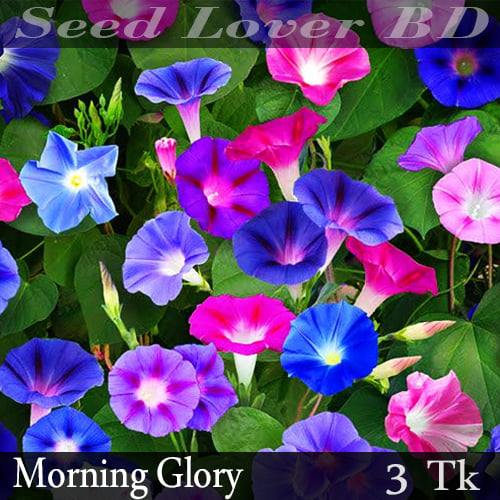 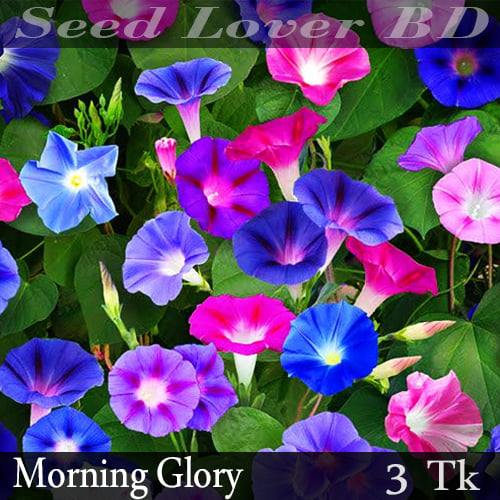 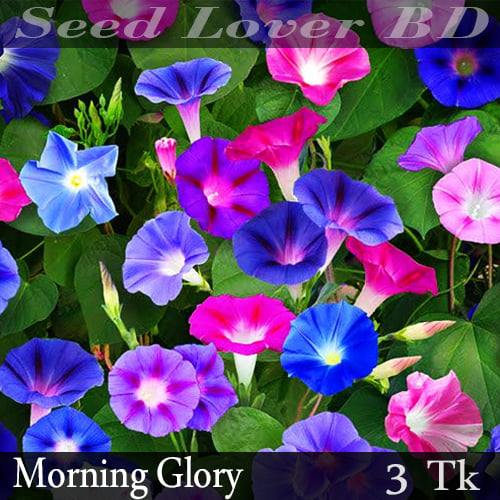 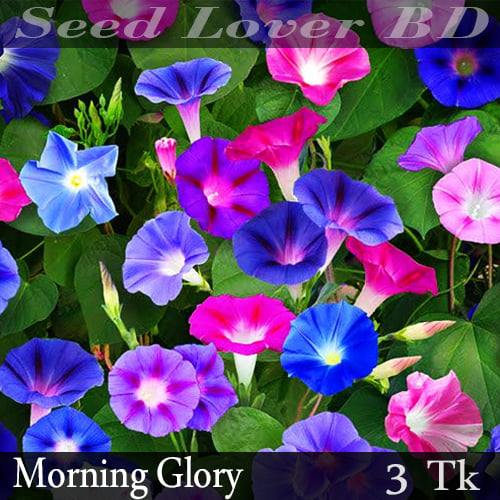 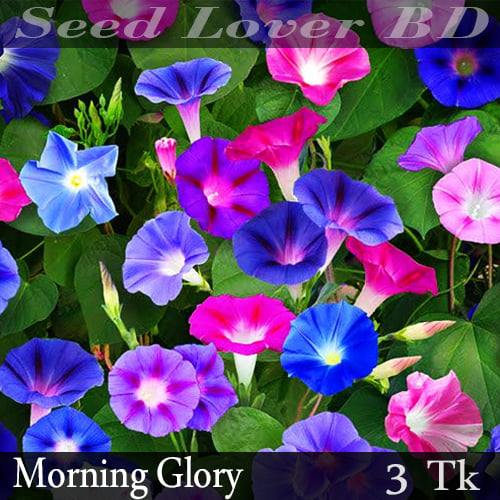 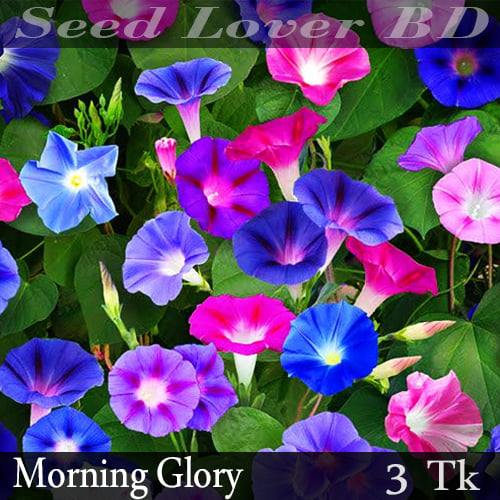 ‘রাজার হস্ত করে সমস্ত কাঙালের ধন চুরি’-  ব্যাখ্যা কর ।
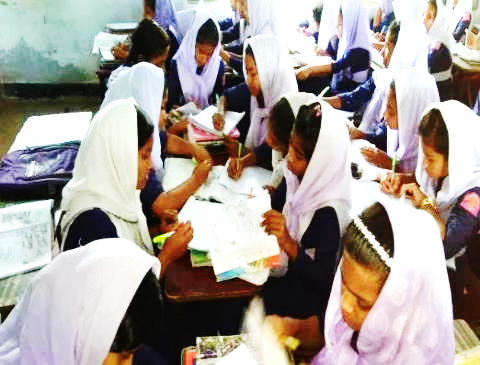 খ-দল
ক-দল
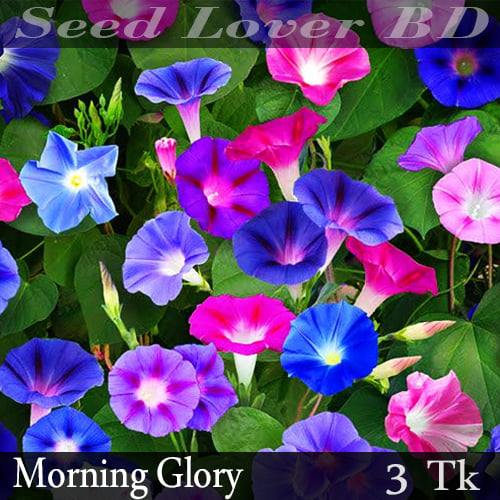 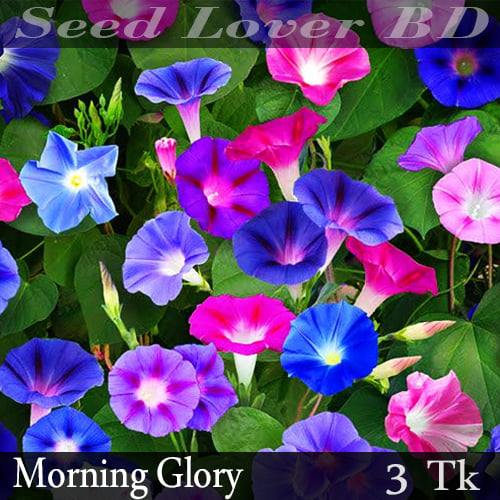 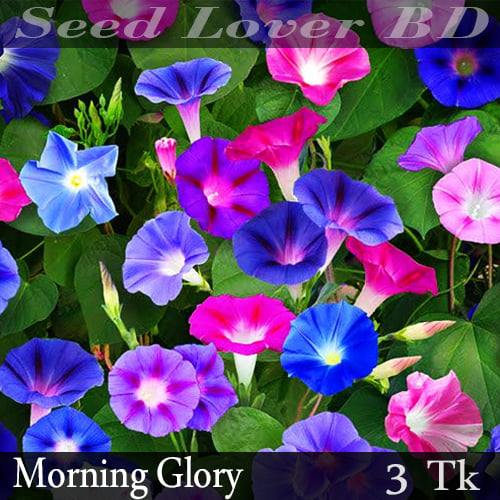 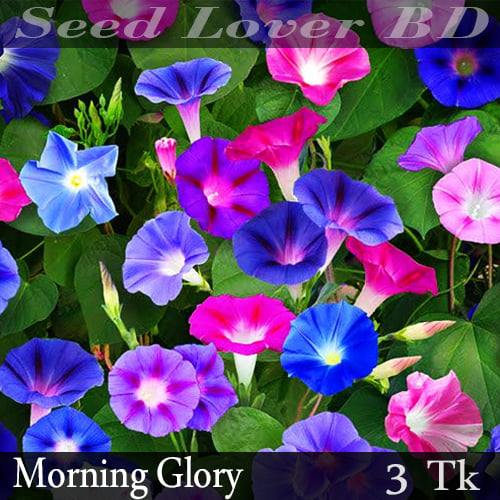 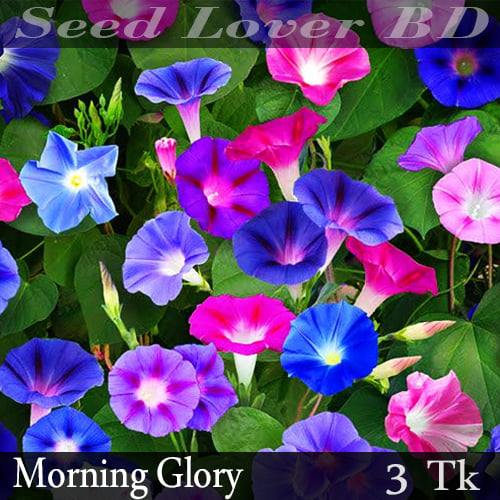 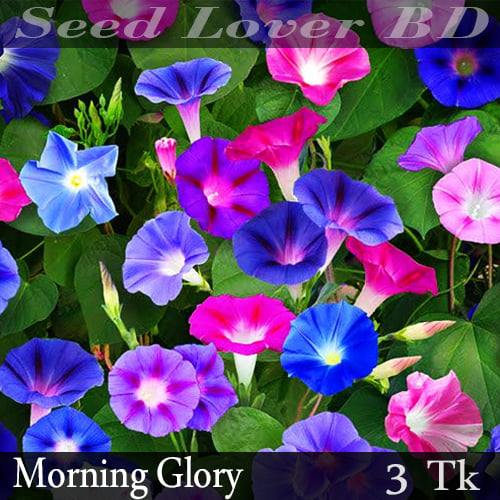 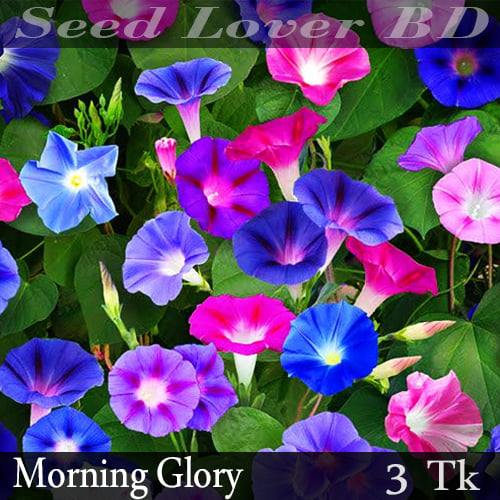 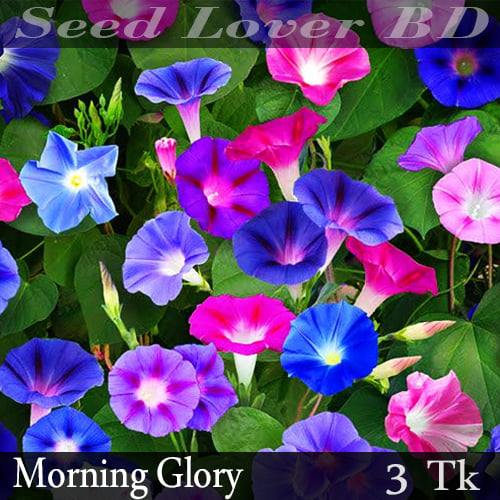 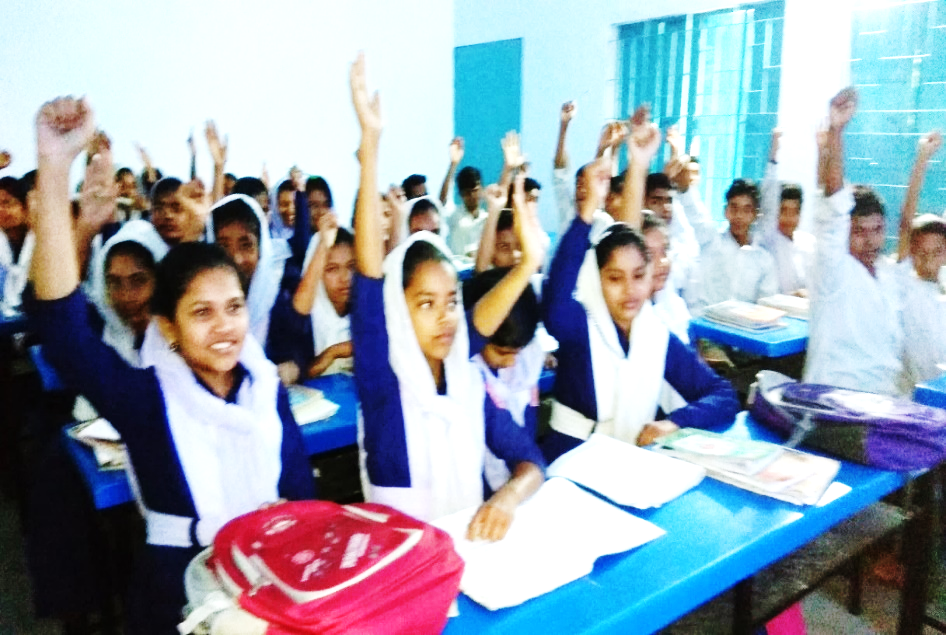 মূল্যায়ন
১। ‘ডিক্রি’- কী?
২। “সে মাটি সোনার বাড়া ”- ব্যাখ্যা কর ।
৩। ‘ক্রুর হাসি’-কবি কী বুঝাতে চেয়েছেন- ব্যাখ্যা কর।
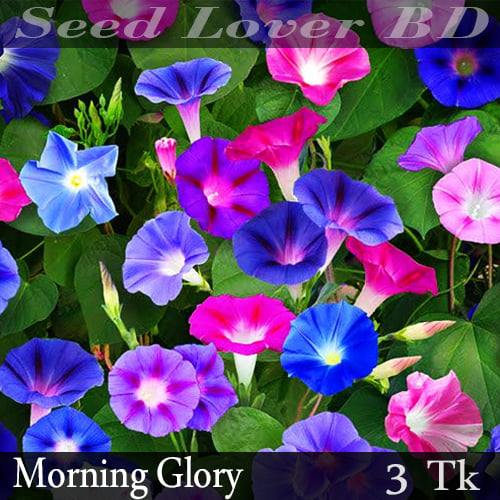 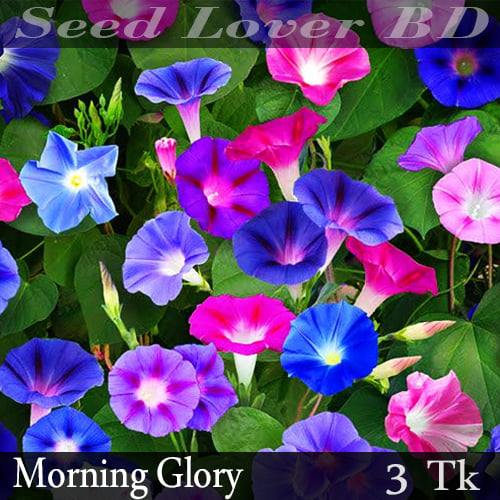 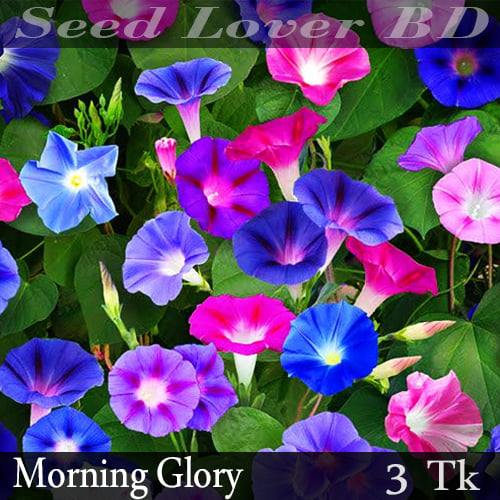 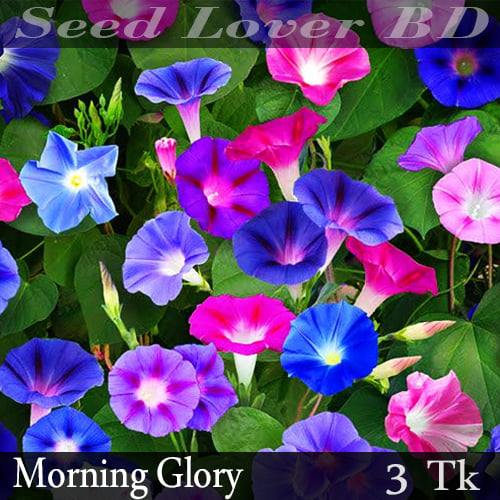 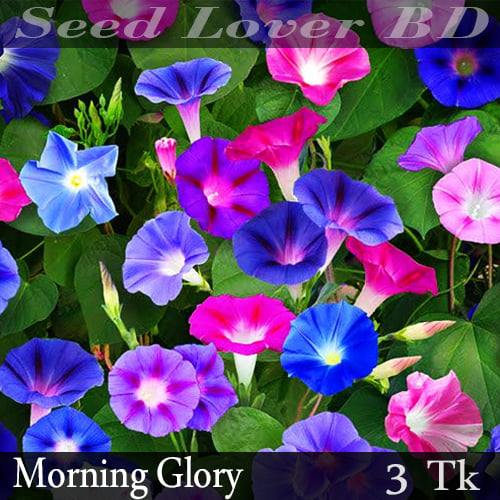 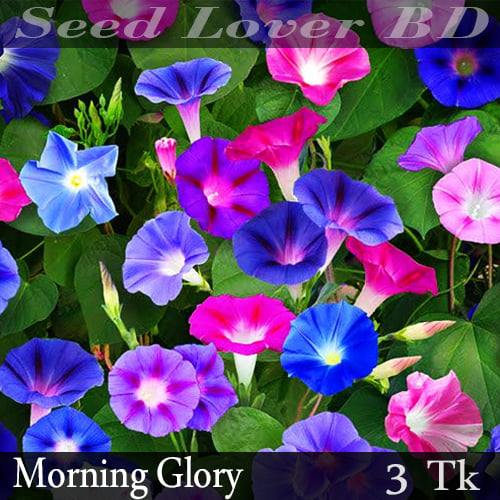 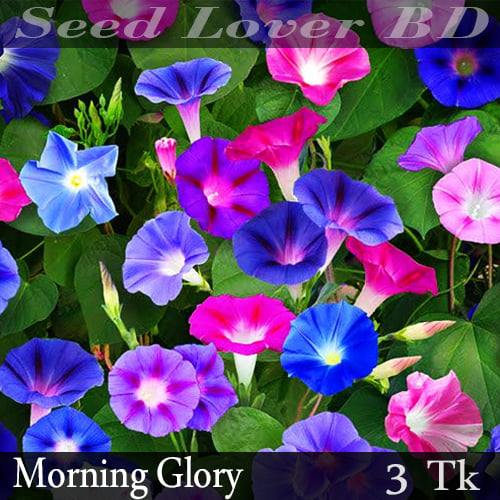 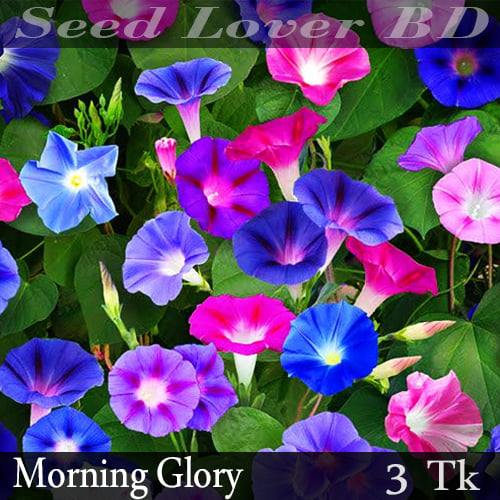 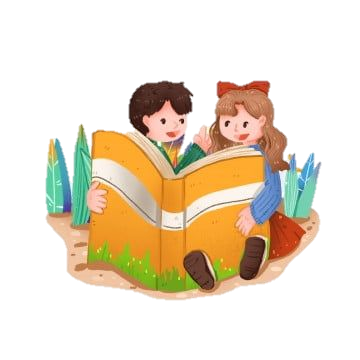 বাড়ি থেকে করে আনবে-
‘দুই বিঘা জমি’কবিতাংশের জমিদারের স্বরূপ বিশ্লেষণ কর।
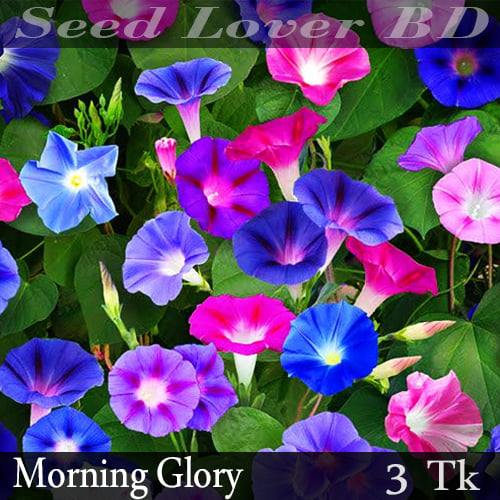 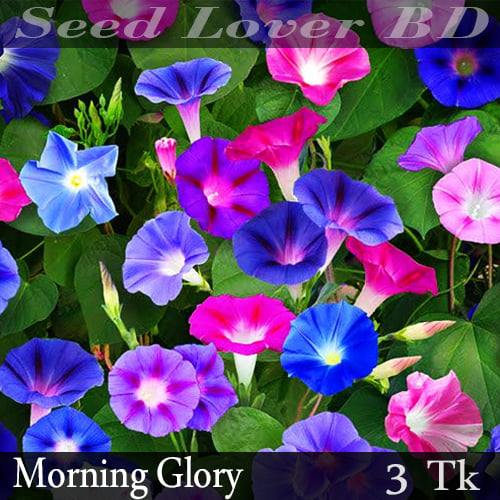 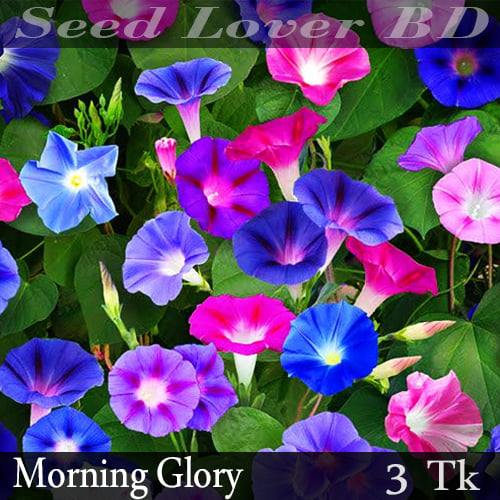 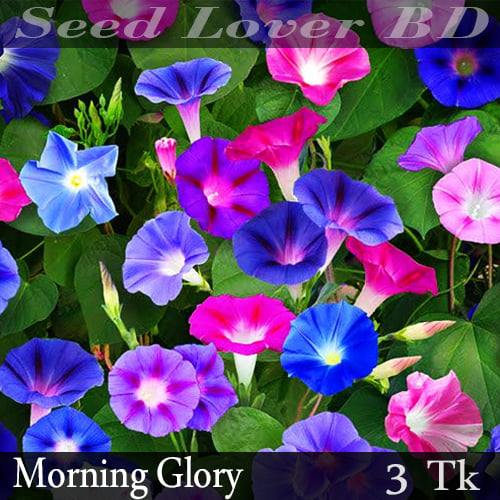 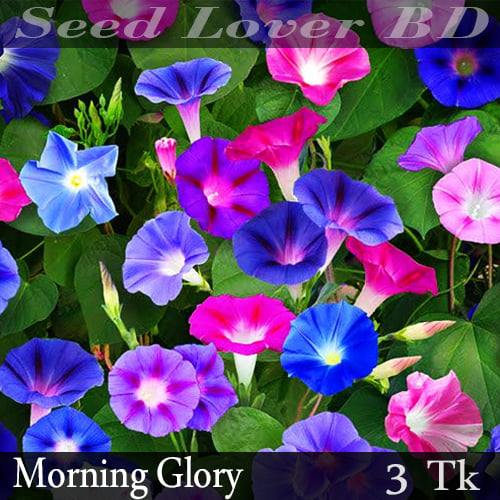 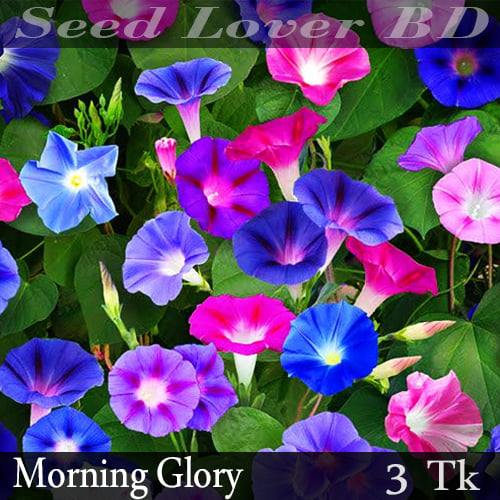 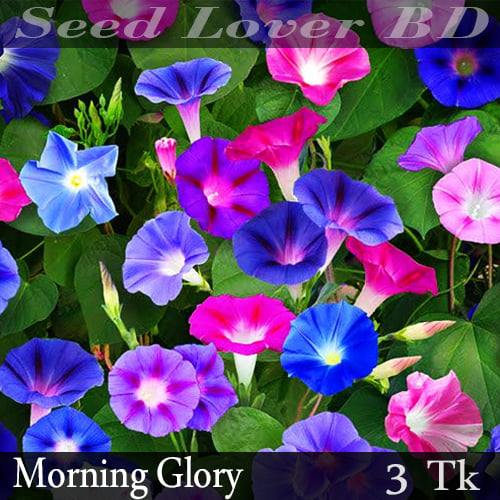 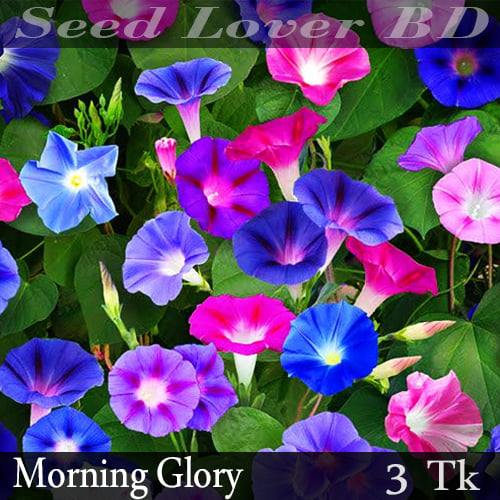 আজ এ পর্যন্তই। ভালো থাকো, সুস্থ থাকো, নিরাপদে থাকো। ধন্যবাদ
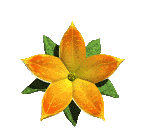 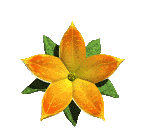 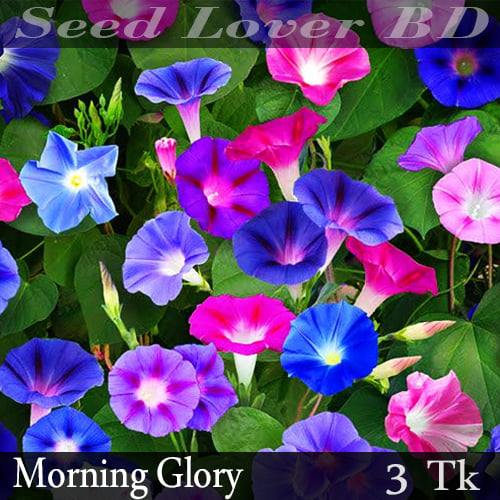 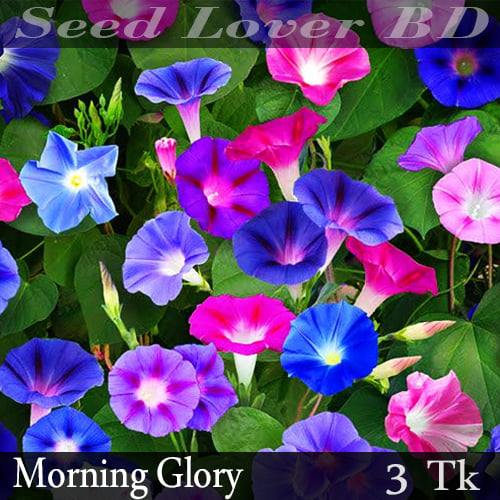 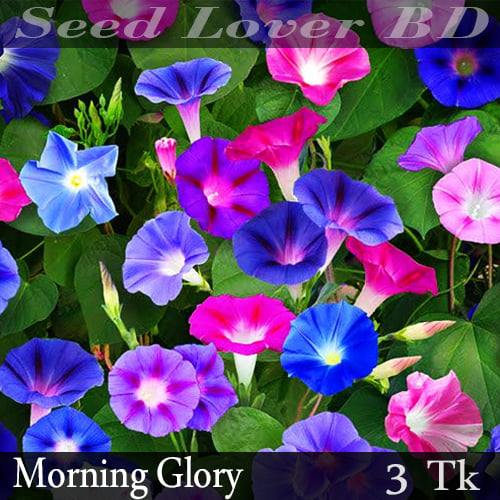 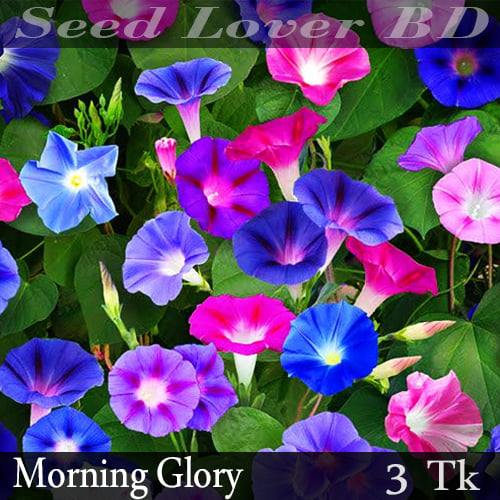 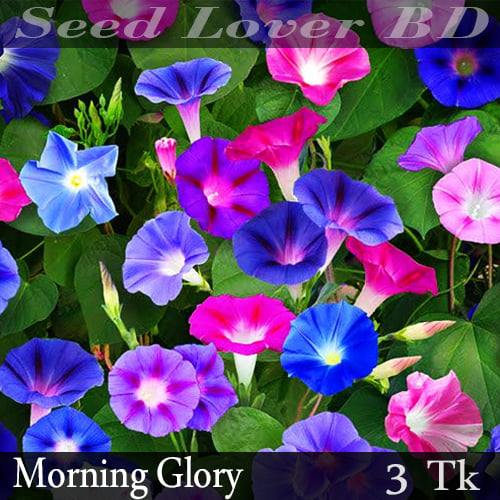 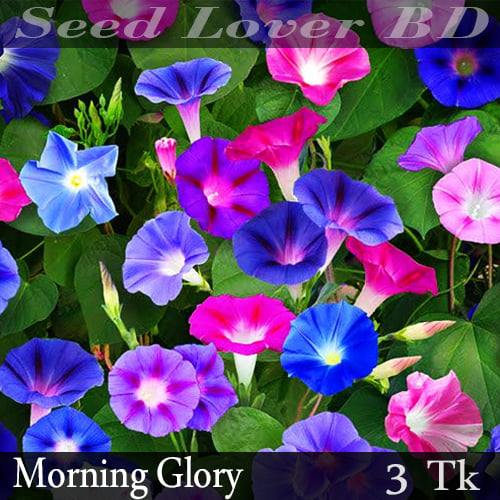 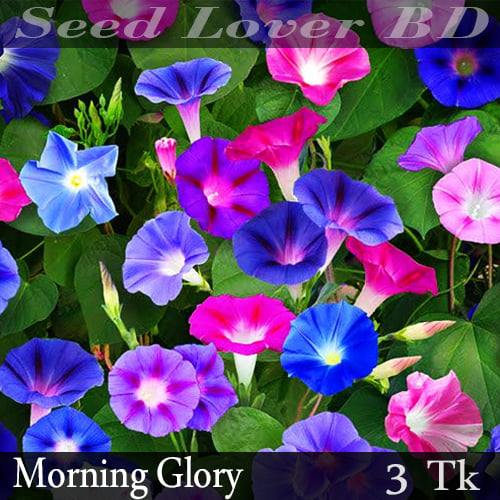 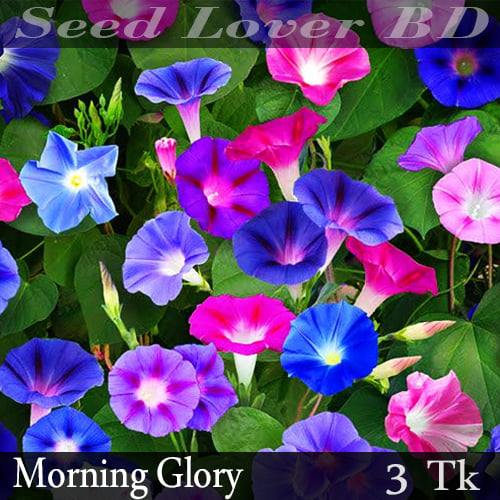